VZNIK GENETICKÉ PROMĚNLIVOSTI
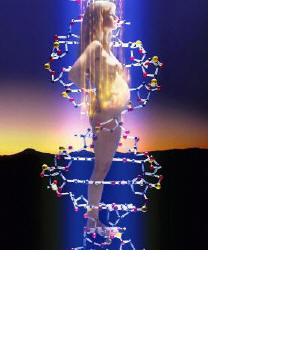 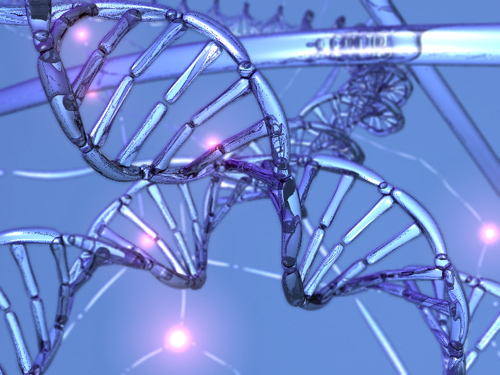 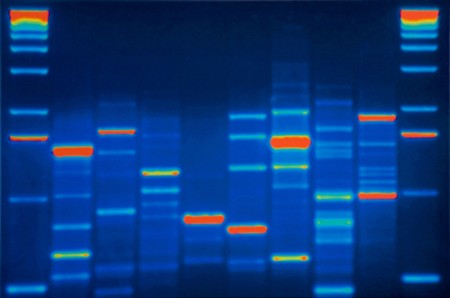 Důsledek H-W principu: 
při platnosti předpokladů H-W populace k udržení polymorfismu
stačí náhodné oplození a mendelovská dědičnost
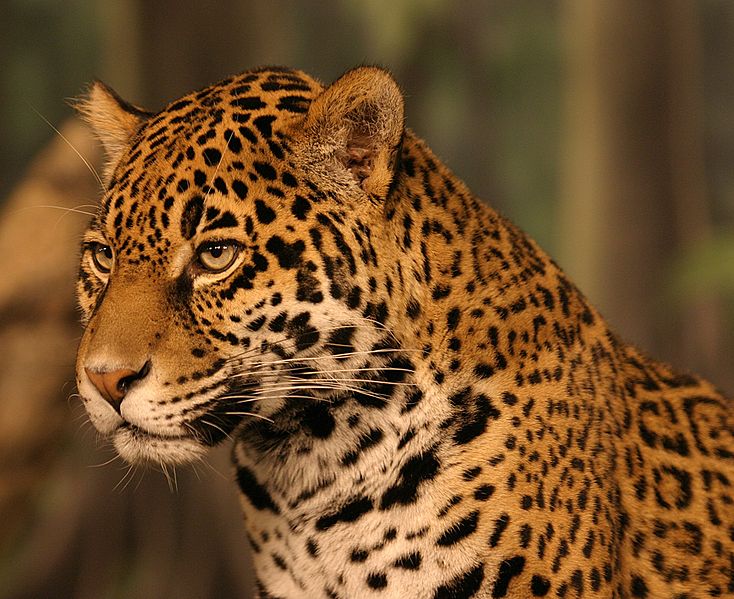 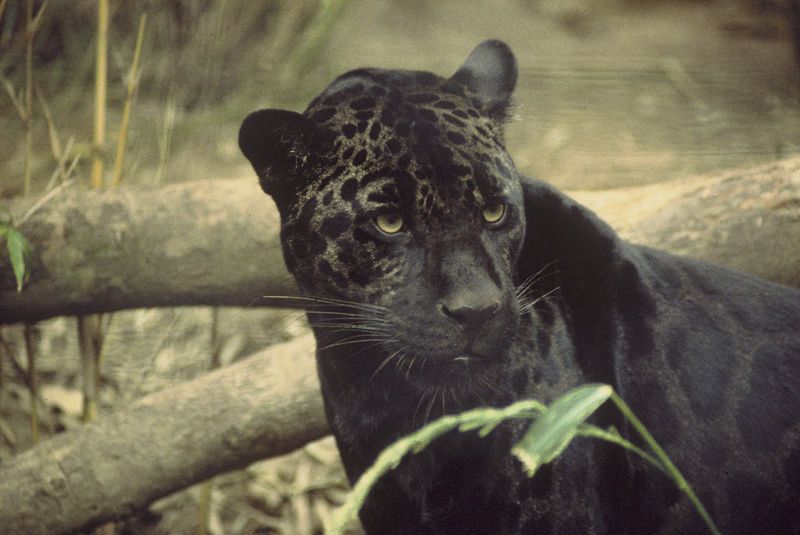 ALE!
reálné populace se od modelové situace zpravidla liší:

velikost populace omezená
oplození nemusí být náhodné
migrace
selekce
vznik nových alel mutací
HLAVNÍ MIKROEVOLUČNÍ MECHANISMY:
mutace (+ transpozice)
 rekombinace
 migrace (tok genů)
 nenáhodné oplození 
 přírodní výběr (selekce)
 náhodný genetický posun (drift) + bottleneck, efekt zakladatele
 molekulární tah
MUTACE
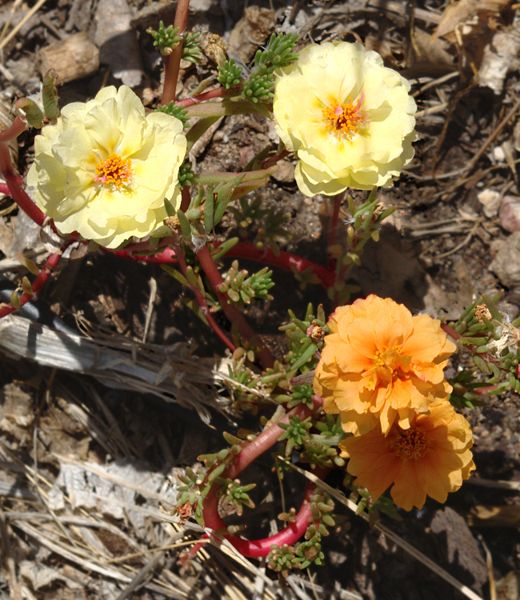 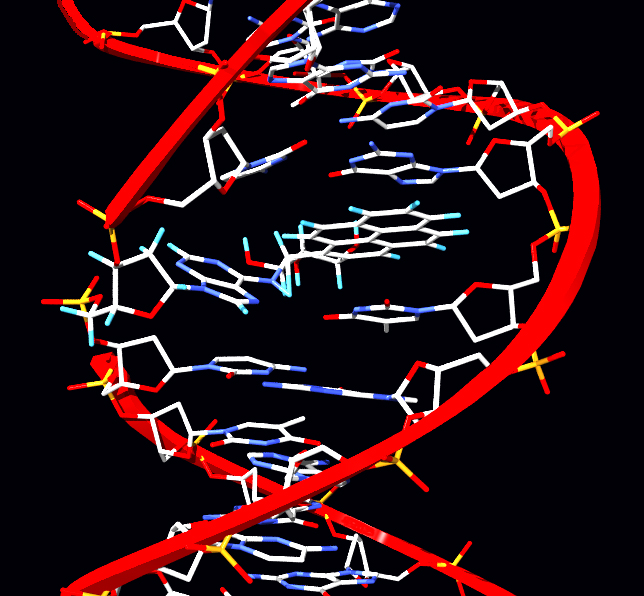 spontánní  indukované
 v zárodečných buňkách  somatické
 podle škodlivosti/prospěšnosti účinku:  					prospěšné  					škodlivé  					neutrální
synonymní			    nesynonymní (záměnové)
měnící smysl (missense)
nesmyslné (nonsense)
genové (bodové)
 chromozomové
 genomové
Podle rozsahu
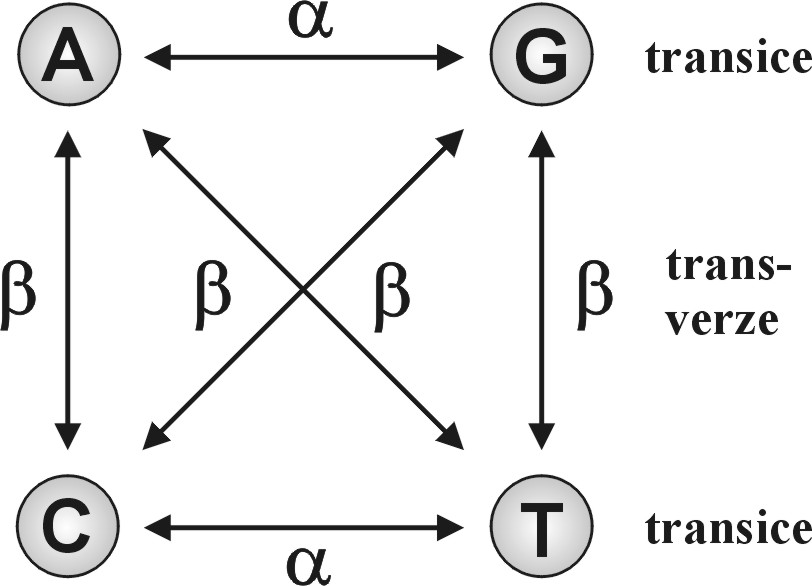 Bodové mutace:
substituce (tranzice, transverze)
GTC  TTC
 Val    Phe
AAG  TAG
 Lys   ochre (stop)
GTC  GTA
 Val    Val
}
indels  posunutí čtecího 
                 rámce
inzerce	ACGGT  ACAGGT
delece		ACGGT  AGGT
zpětné mutace: frekvence zpravidla 10 nižší
rekurentní (opakované) mutace  mutační tlak:
   např. při frekvenci alely A = 0,5; 2N = 2000:
   po 1. generaci  p(A) = 1001  zvýšení frekvence na 0,5005
   100 generací  0,55 ...
 změna frekvence alely mutací velmi pomalá
Chromozomové mutace (chr. přestavby)
inverze    pericentrické
  paracentrické
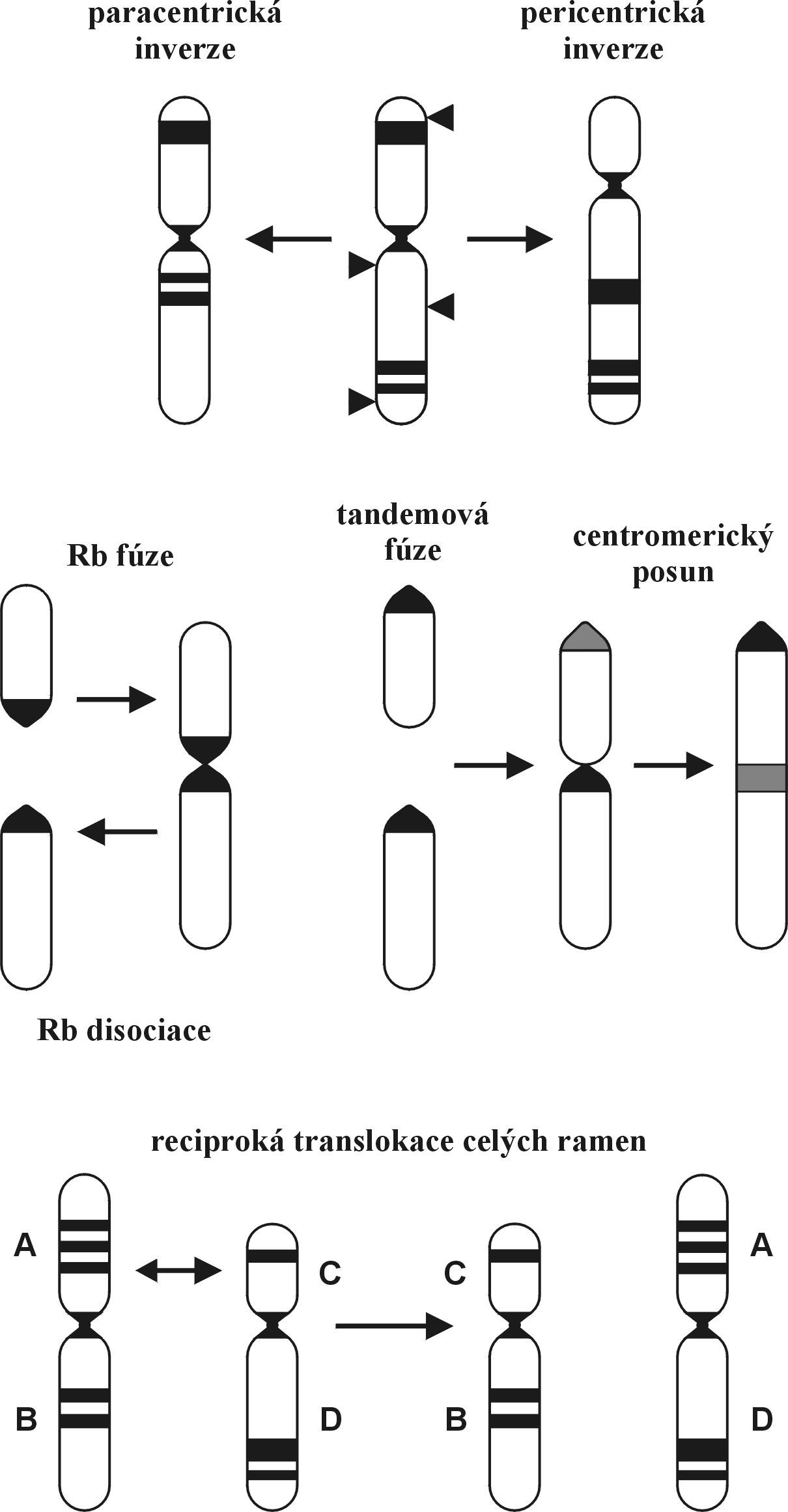 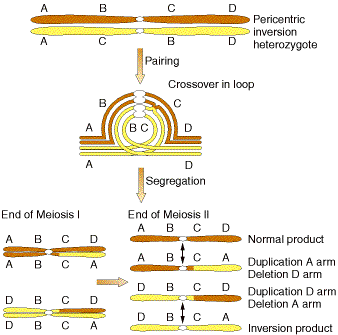 translokace
fúze a disociace  (robertsonské translokace)
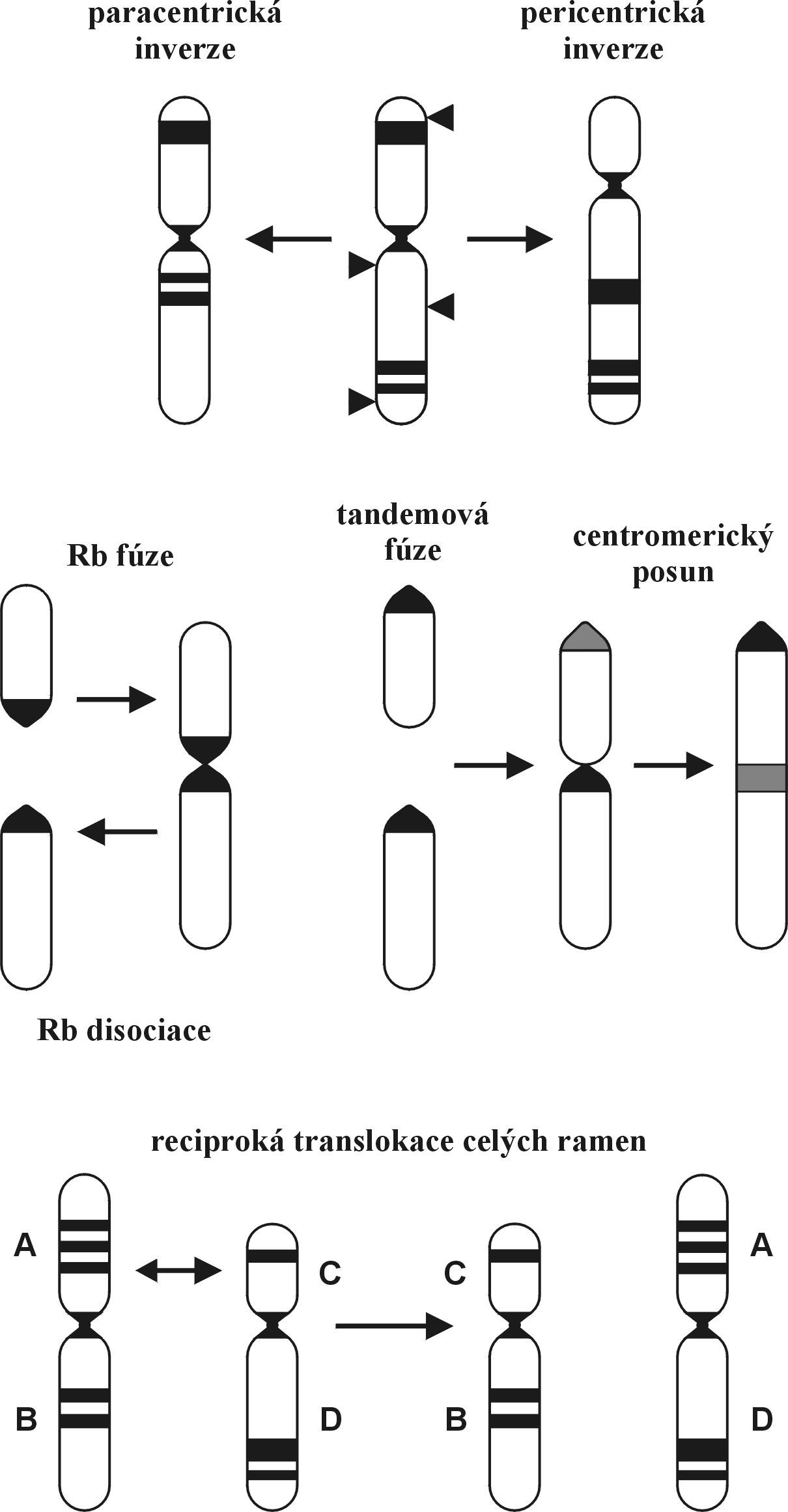 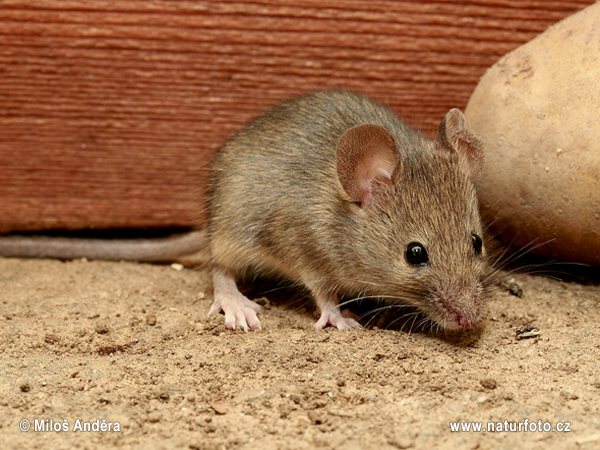 myš domácí
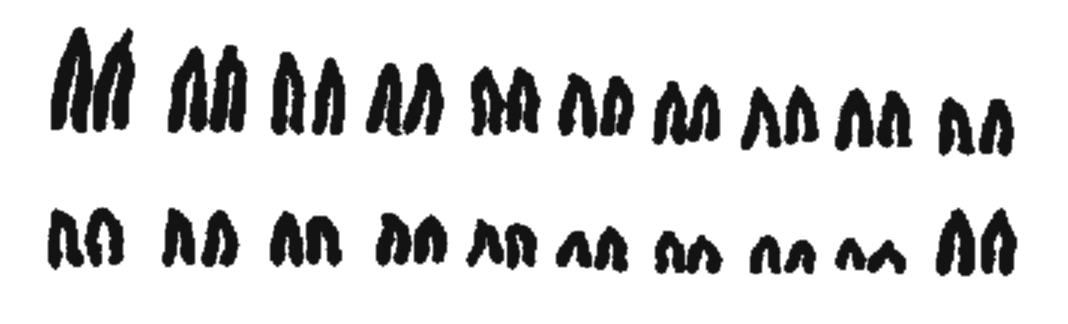 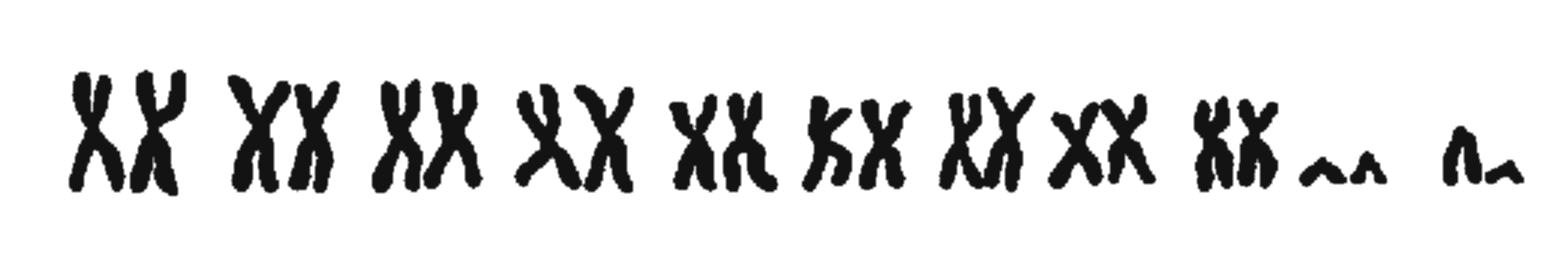 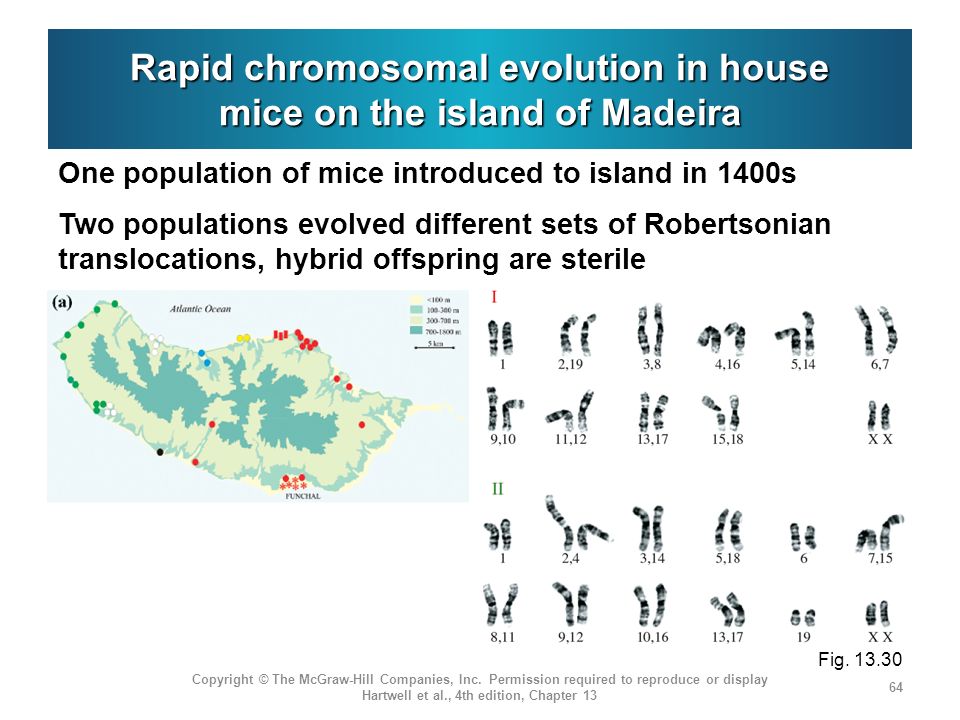 translokace
fúze a disociace    reciproké translokace celých ramen (WART)
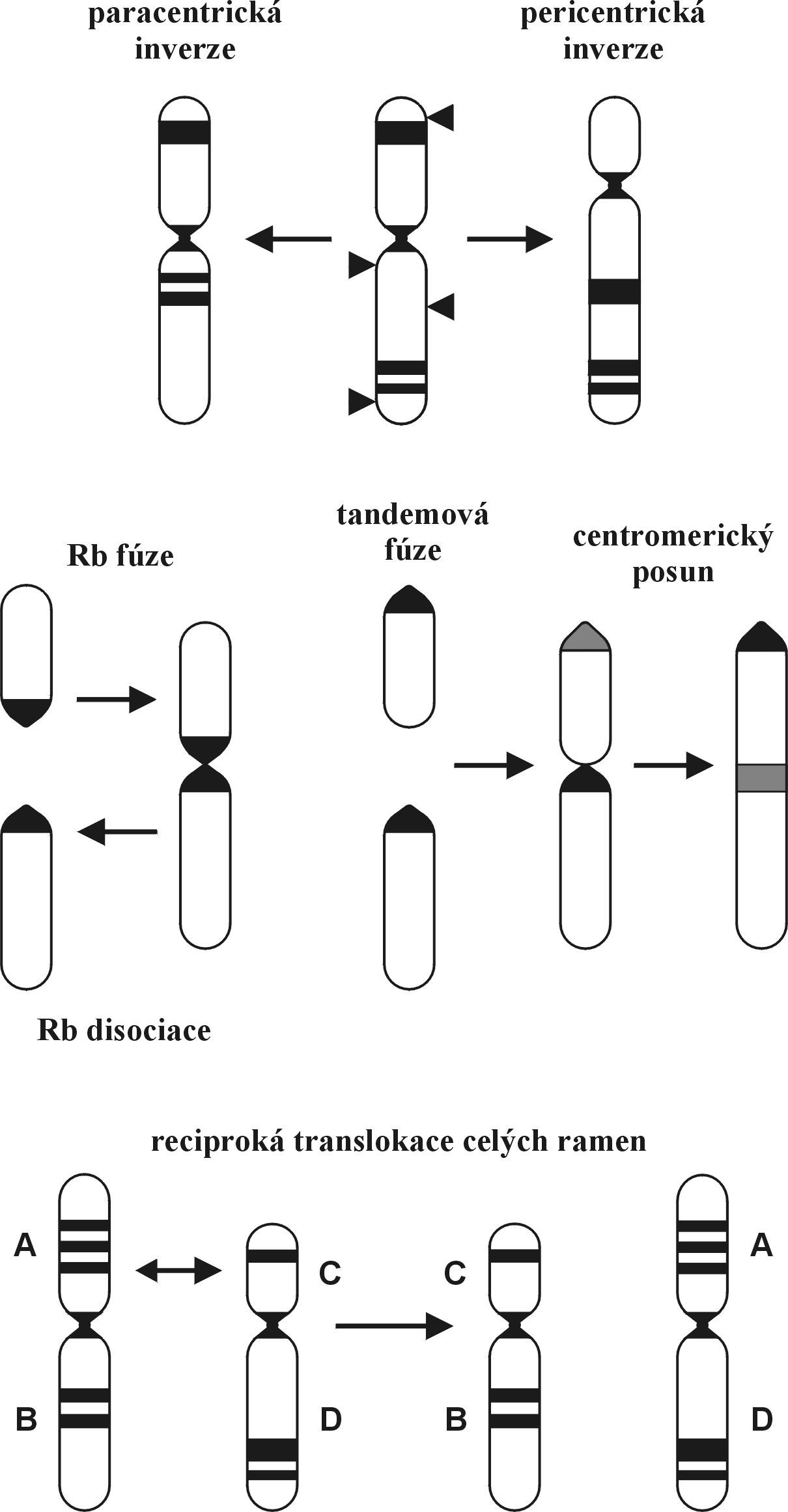 myš domácí
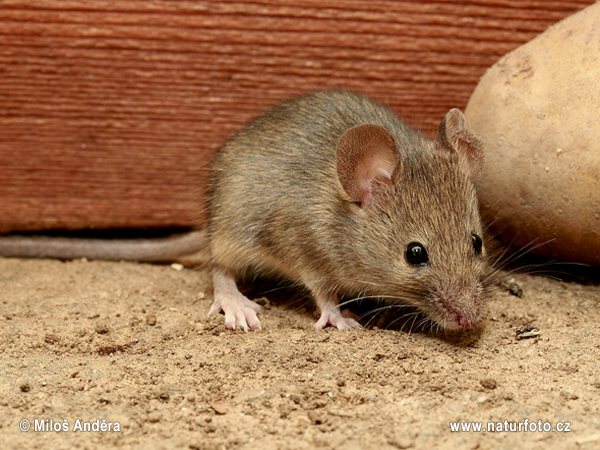 delece

 duplikace
 inzerce
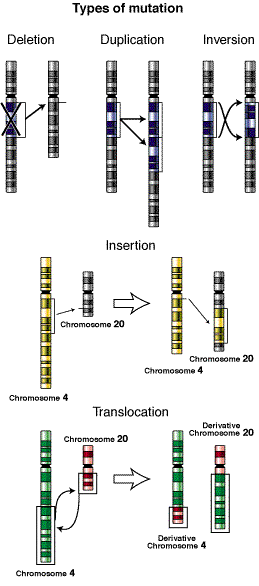 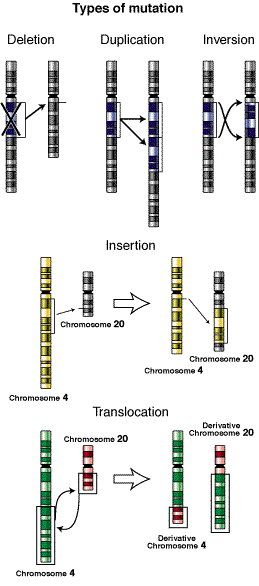 Genomové mutace
-somie (monosomie, trisomie)
	většinou neslučitelné se životem
	monosomie: jediná životaschopná = X0 (Turnerův syndrom)
	trisomie: nerovnováha dávky genů (zvýšená exprese trizomického	  páru)
	životaschopné trizomie : XXY, XXX, XYY, Patau syndrom (chr. 13),	  Edwardsův s. (chr. 18), Downův s. (chr. 21)
-ploidie (polyploidie)
	především rostliny
	u živočichů méně (bezobratlí, ryby, obojživelníci)
	během evoluce obratlovců došlo ke 2 kolům duplikace celého genomu 	(2R-hypotéza)
	polyploidní jedinci zpravidla větší (zvýšený objem buněk)
	liché násobky genomu  problémy v meióze  reprodukční bariéra	(ne vždy – např. triploidní skokani)
autopolyploidie: kombinace dvou stejných genomů	fúze buněk	endoreplikace	abortivní buněčný cyklus
alopolyploidie: kombinace dvou různých genomů	fúze diploidních gamet	polyspermie
Náhodnost a rychlost mutací ()
mutace náhodné co do účinku, nenáhodné co do pozice a rychlosti 
tranzice > transverze
mutační „hotspots“: CpG u živočichů (metylovaný C  T); TpT prokaryot  „SOS reakce“ bakterií, minisatelity (VNTR), mikrosatelity (STR)
mtDNA > jad. DNA
pohlavní chromozomy > autozomy
vliv blízkosti počátku replikace, centromery, telomery, repetitivních sekvencí,  intenzity transkripce
studenokrevní živočichové: > teplota  > 
RNA viry (HIV)
paraziti
protilátky, imunoglobuliny
>  somatických mutací
samci > samice: člověk 6x, hlodavci, liška: 2x … více buněčných dělení   v zárodečných buňkách
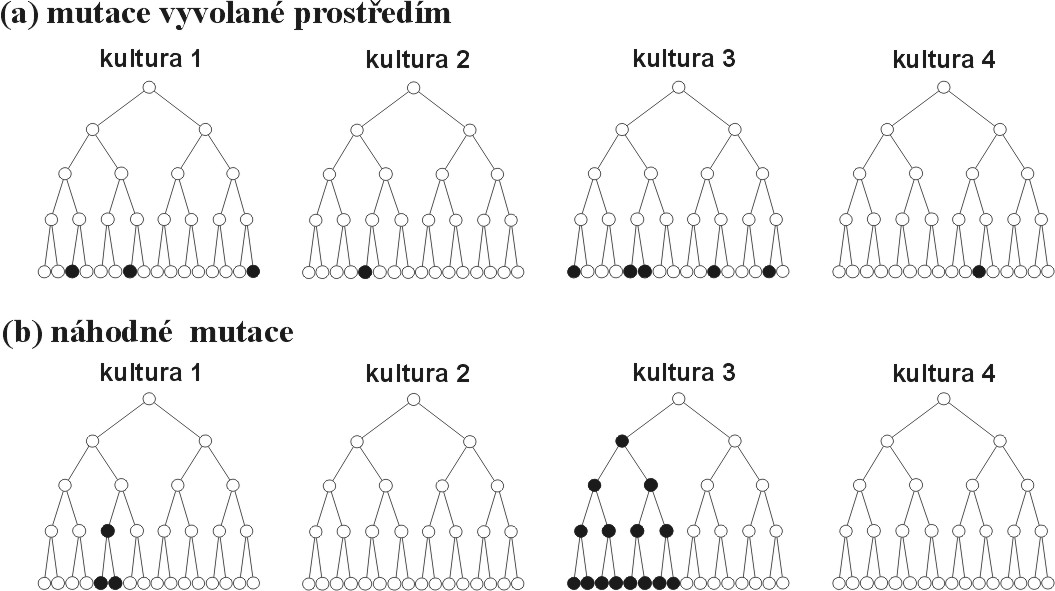 Adaptivní (směrované) mutace?
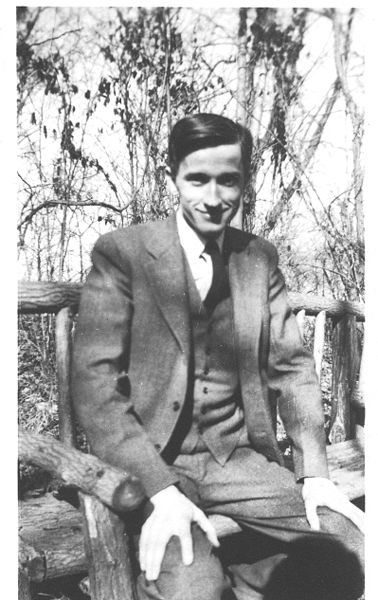 Max Delbrück, Salvador Luria (1943):   fluktuační test
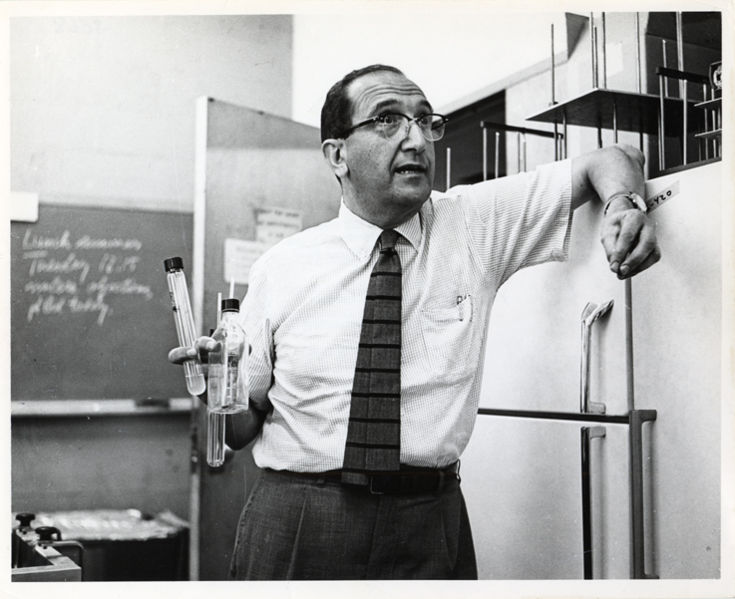 REKOMBINACE
mutace  nové alely
rekombinace  nové genotypy (výjimkou vnitrogenové rekombinace)
Vytvoření zlomu na jednom chromozomu.
Štěpení Holidayova spoje
Invaze řetězce do homologního chromozomu.
Spojení řetězců homologních chromozomů. Holidayův spoj
Migrace Holidayova spoje. Vytvoření heteroduplexu.
Heteroduplex
u mnoha organismů crossing-over důležitý pro správný průběh meiózy  	(aspoň 1 c-o na chromozom, jinak vznik aneuploidií)
ženy s  c-o   dětí
děti starších žen   rekombinací
rozdíly v různých částech chromozomu (poblíž centromer a telomer apod.,    rozdíly mezi organismy)
malé chromozomy  frekvence rekombinací
rekombinační „hotspots“:	u člověka 25 000	chybí u Drosophila a Caenorhabditis elegans	častý vznik a zánik	zánik 1 místa často kompenzován zvýšenou aktivitou sousedního místa
rozdíly v míře rekombinace mezi pohlavími:  - Haldaneovo-Huxleyovo pravidlo: pokud jedno pohlaví nerekombinuje,    jde o pohlaví heterogametické  - pokud rekombinují obě pohlaví, u samic většinou  rekombinací     (člověk 1,7x, myš 1,3x)
rozdíly mezi druhy:  - druhy s více malými chromozomy  více rekombinací než druhy s menším    počtem velkých chromozomů  - korelace s počtem ramen: více rekombinací v karyotypech s velkým množstvím     chrom. ramen (aspoň 1 c-o/rameno, aby nedocházelo k aneuploidiím?)
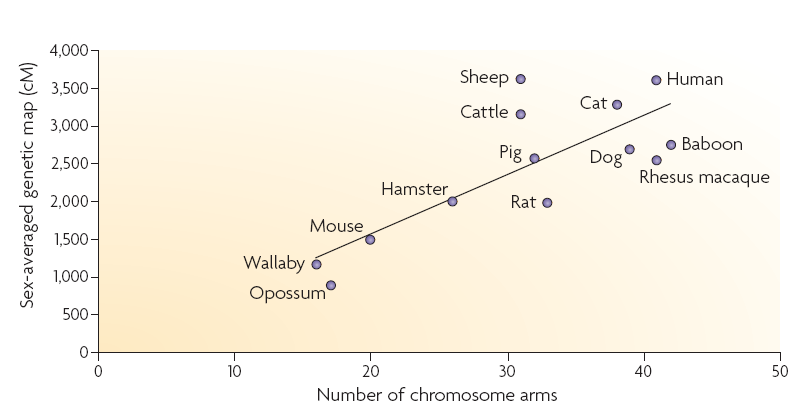 Evoluční důsledky rekombinace:
Rekombinace
a polymorfismus:
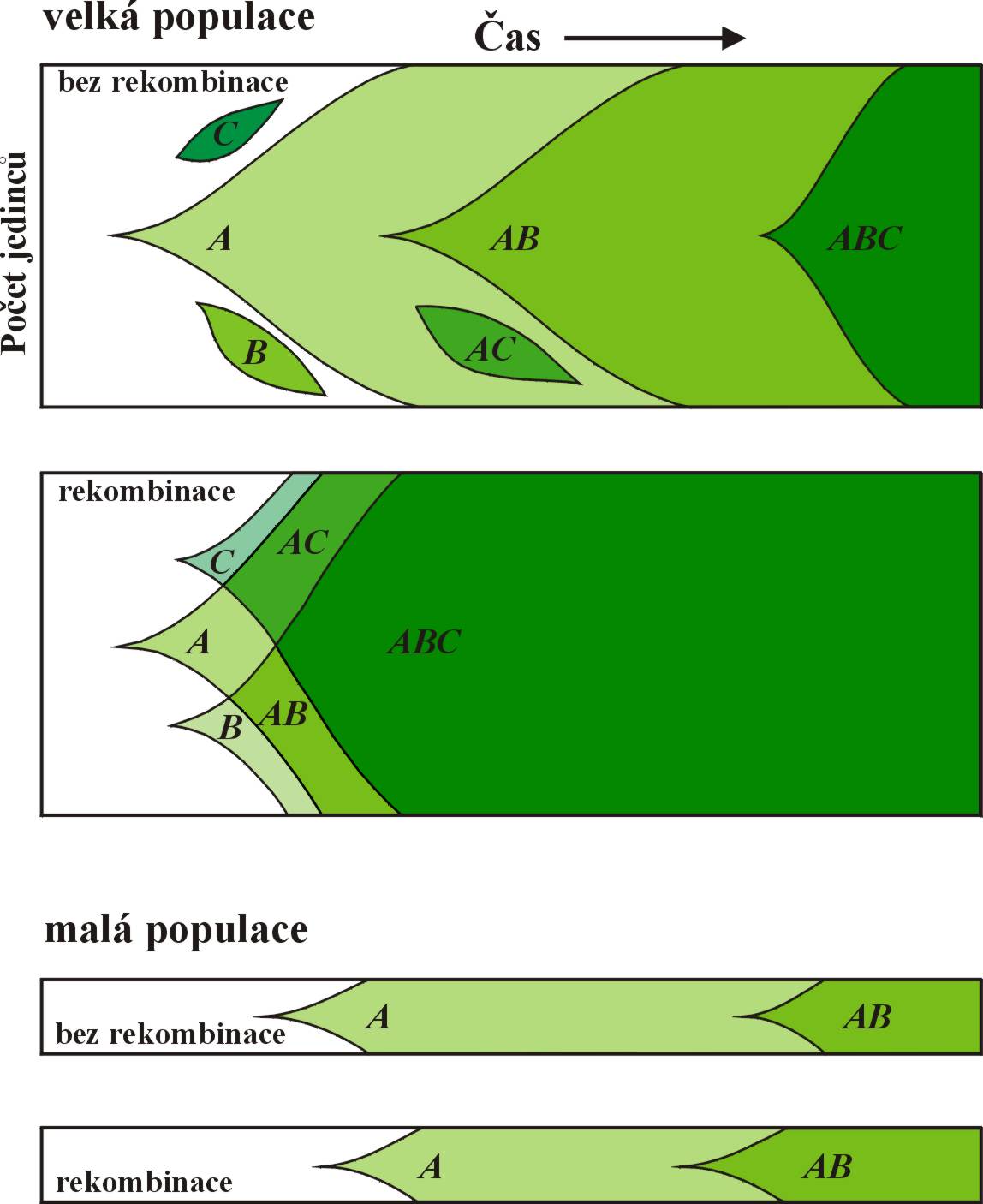 absence rekombinace     vazbová nerovnováha
Evoluční důsledky rekombinace:
Rekombinace a polymorfismus:
pozitivní selekce: selective sweep (selekční smetení)	hitchhiking (draft)
	častější výskyt vzácných alel
negativní selekce: background selection
 ztráta polymorfismu
MIGRACE (TOK GENŮ)
Míra toku genů (migration rate), m = podíl genových kopií, který se 
	do populace dostal v dané generaci imigrací z jiných populací
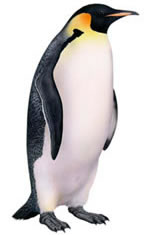 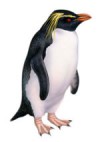 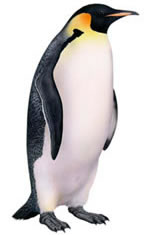 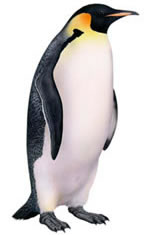 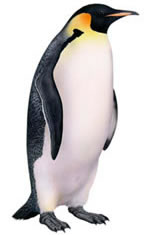 m
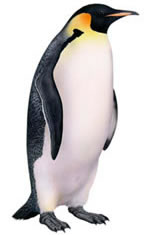 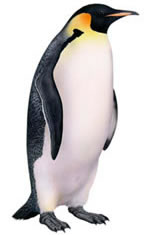 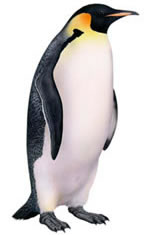 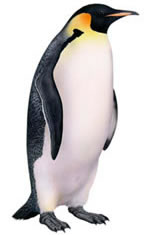 m
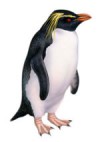 tok genů zvyšuje variabilitu v dému
MIGRACE (TOK GENŮ)
migrace na velké vzdálenosti  
žádný tok genů
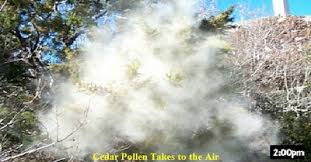 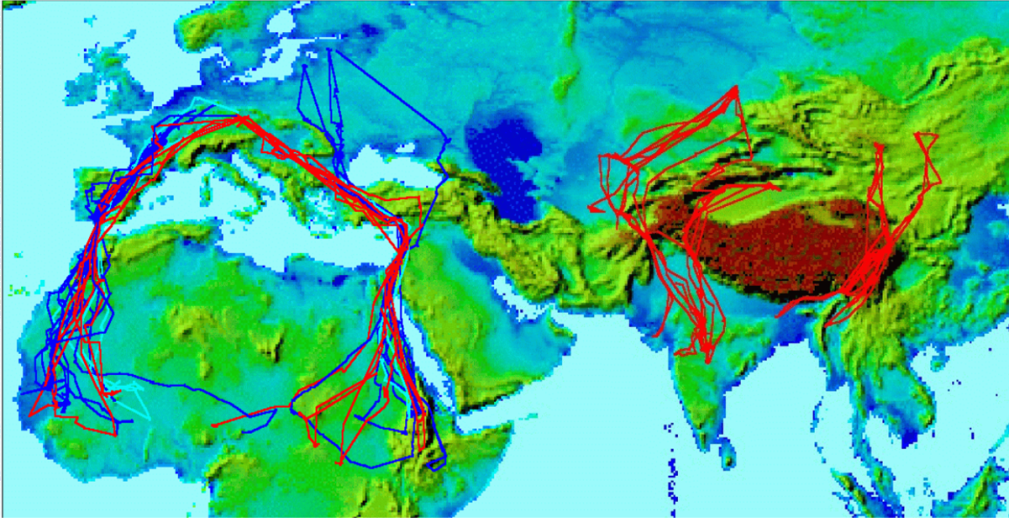 tok genů  žádná migrace
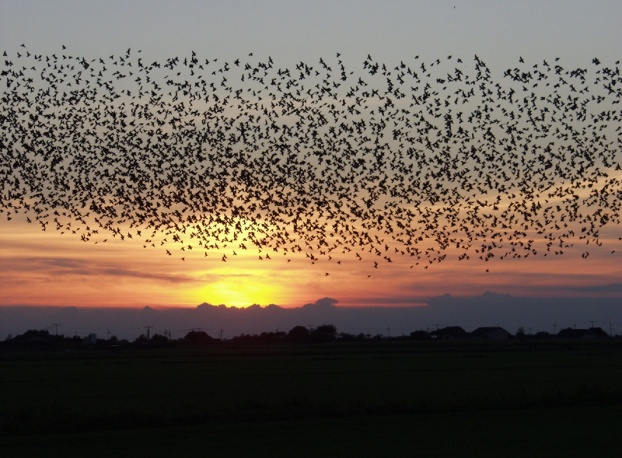 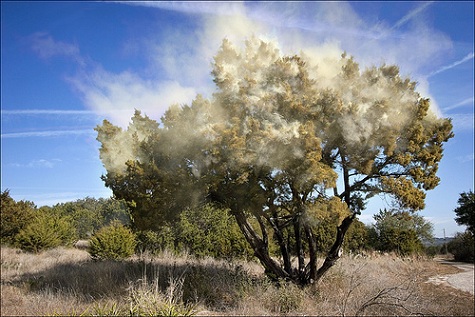 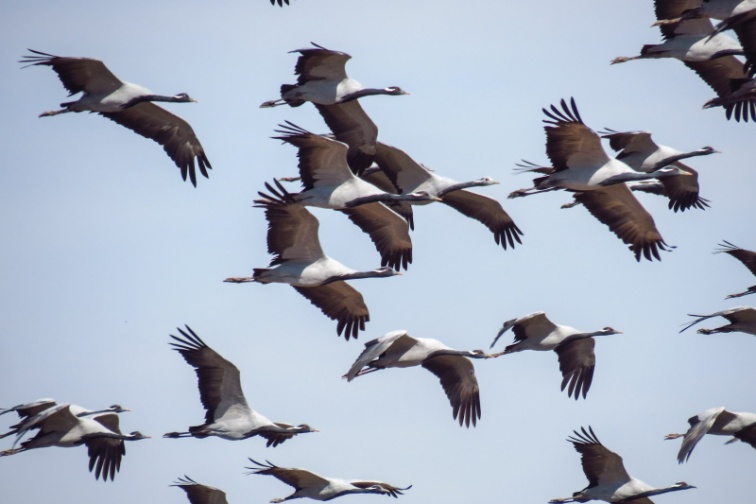 Metody odhadu toku genů:
1. přímé
zpětný odchyt (capture-mark-recapture, CMR)
	stříhání prstů, speciální barvy, tetování, štítky, kroužky, límce, 	genetické značení
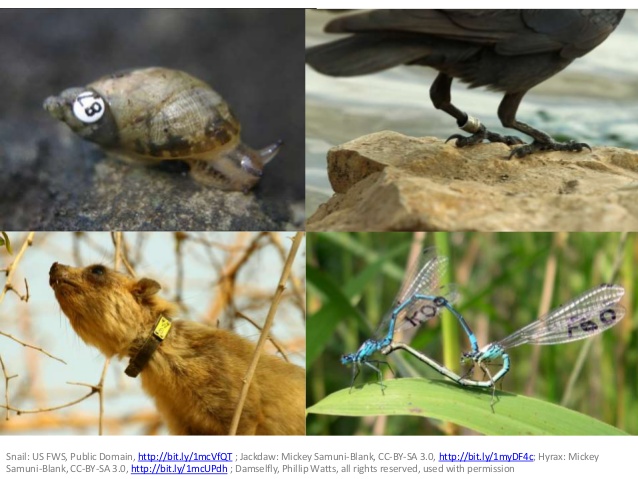 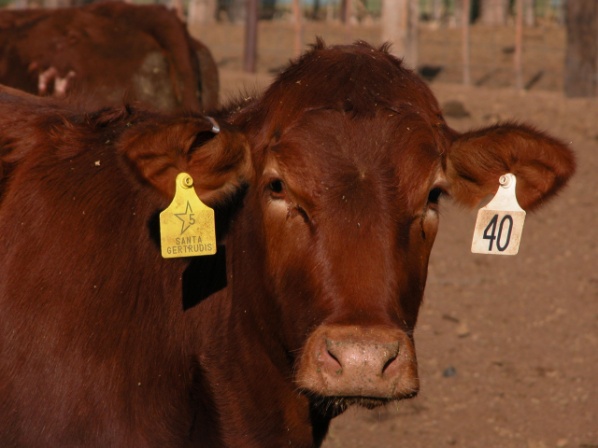 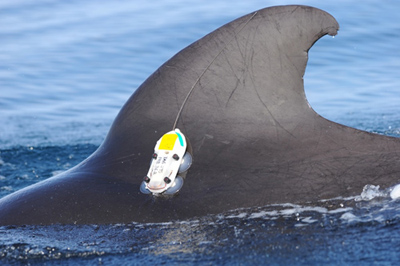 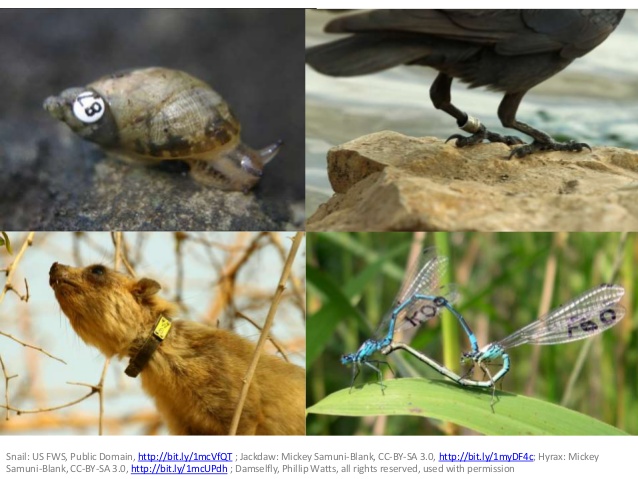 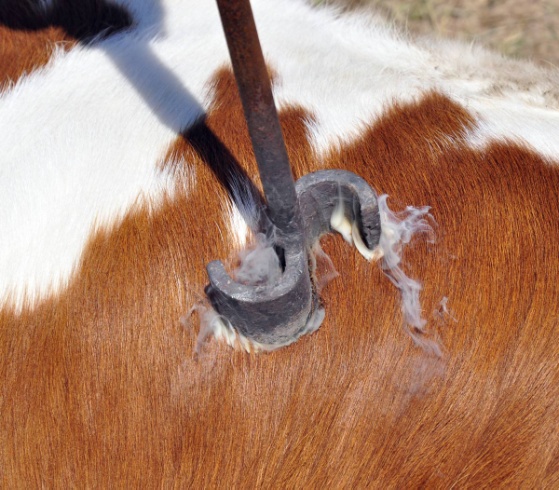 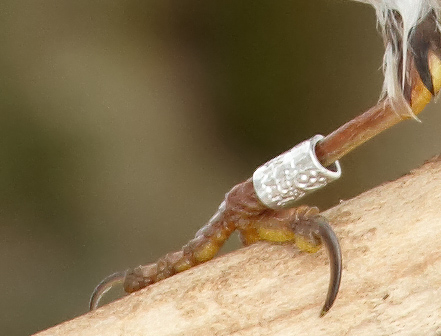 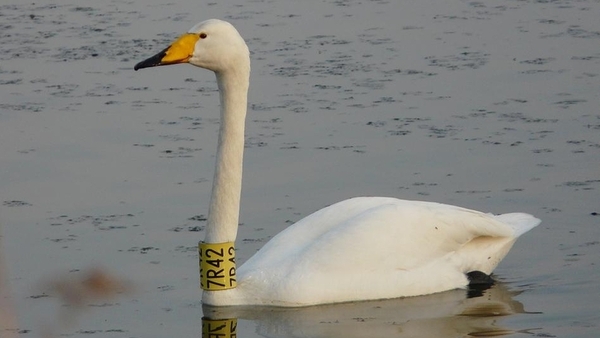 1. Přímé metody
dálkové sledování pohybu – telemetrie
	vysílačky, antény; GPS systémy
	... nákladnější, časová náročnost
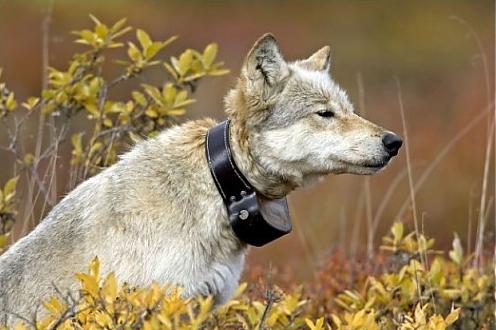 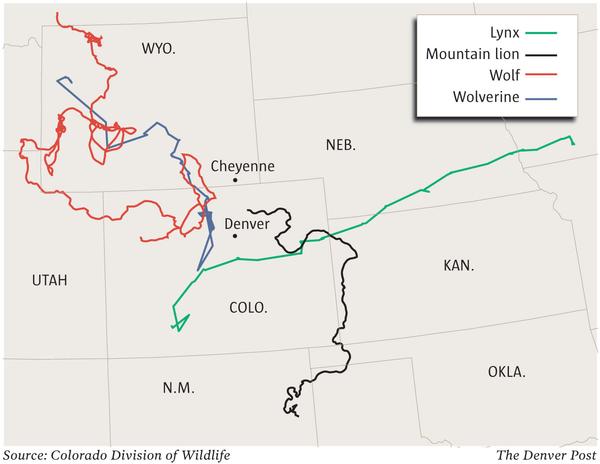 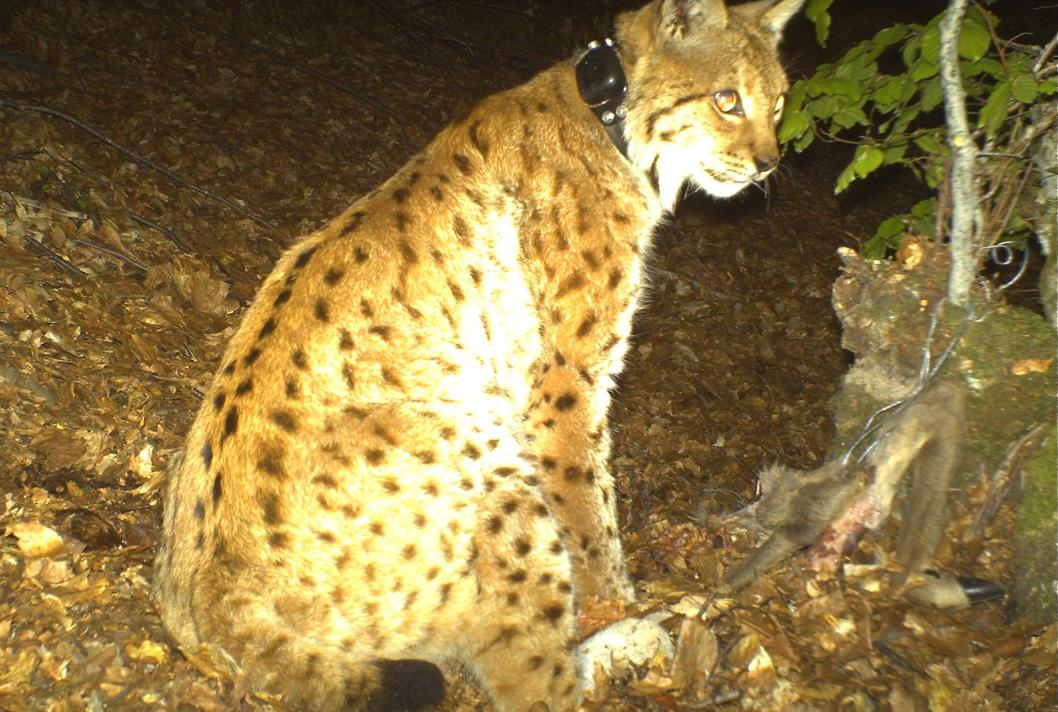 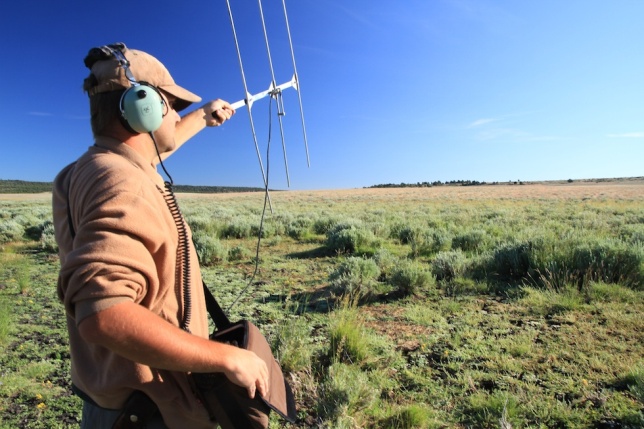 Riziko podhodnocení toku genů!!
2. Nepřímé metody
molekulární markery
	modely toku genů
	programy s využitím maximální věrohodnosti (maximum likelihood)	nebo bayesiánského přístupu
	disperze (dispersal): vzdálenost rodičů a potomků
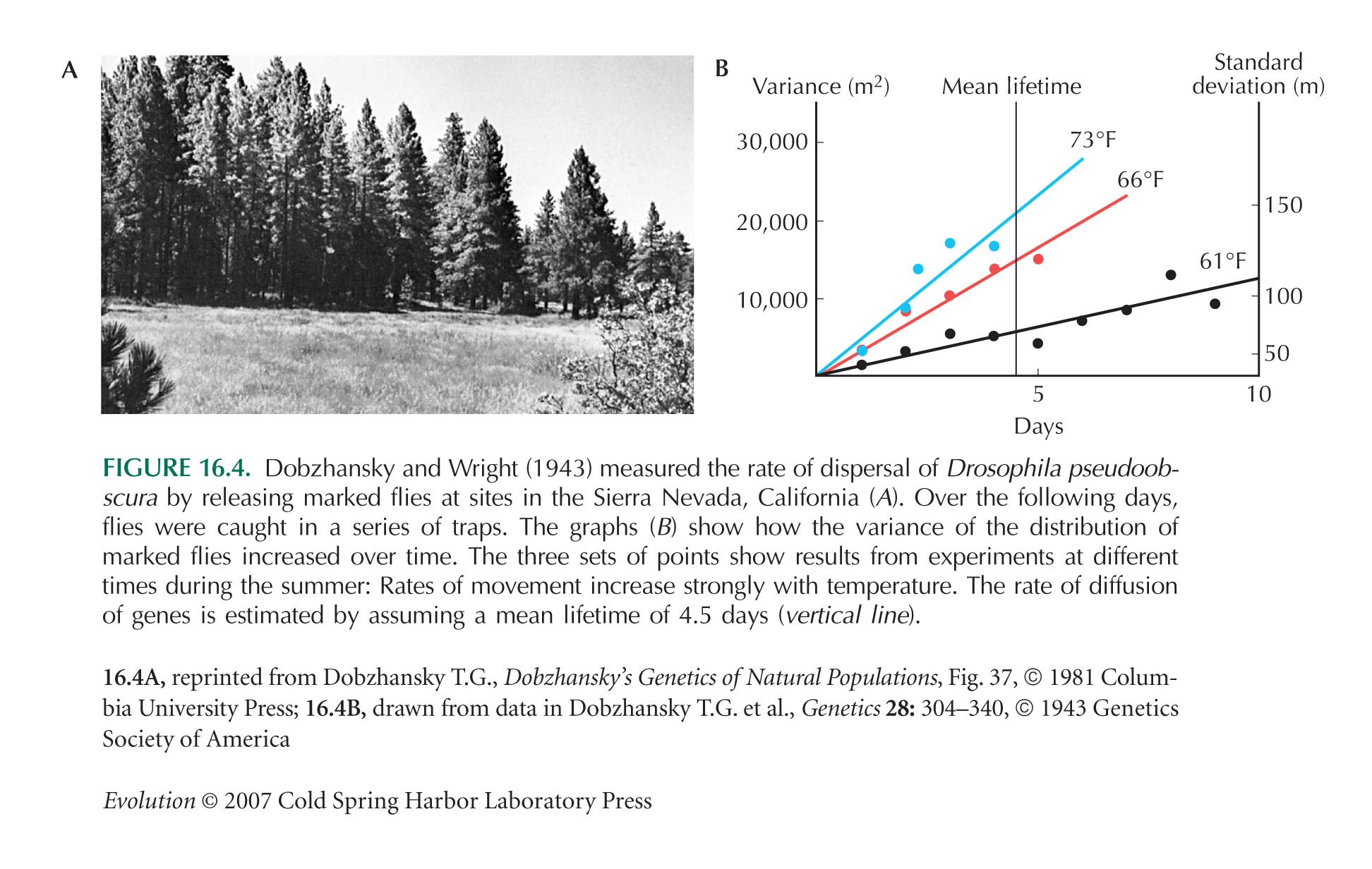 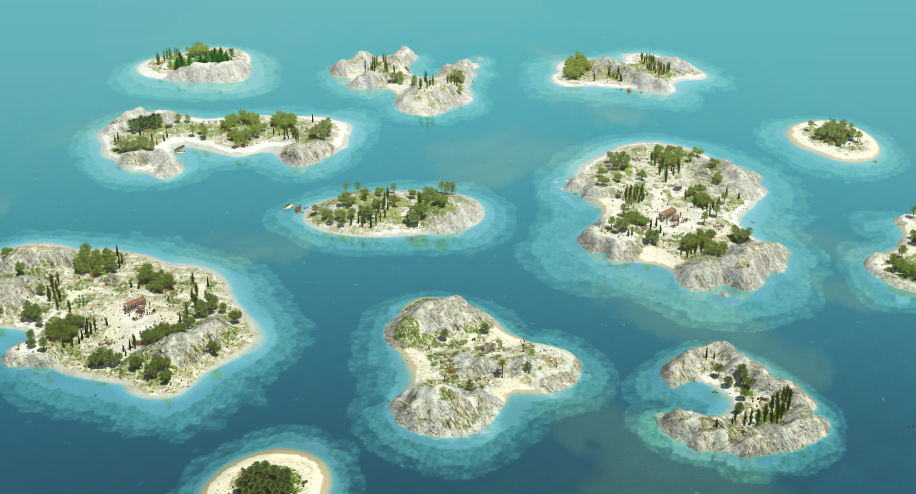 A) Ostrovní model (island model)
S. Wright (F-statistika): FST = 1/(4Nm + 1)  Nm = (1/FST ‒ 1)/4   … Nm = počet migrantů na generaci
island 
model
Ostrovní model může být i asymetrický:
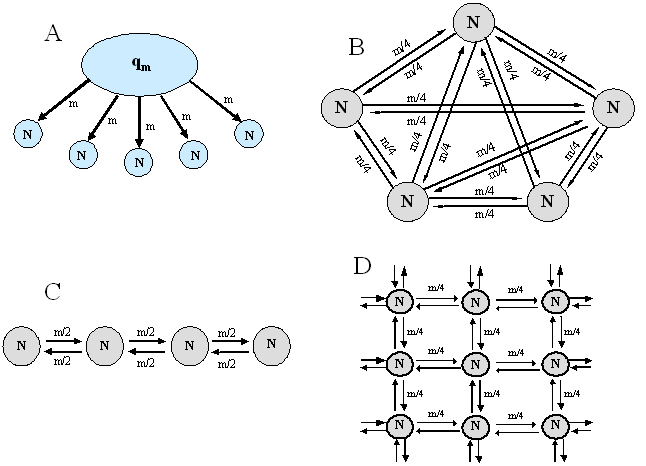 continent-island model
B) Modely izolace vzdáleností (isolation by distance)	diskontinuální = stepping stone model
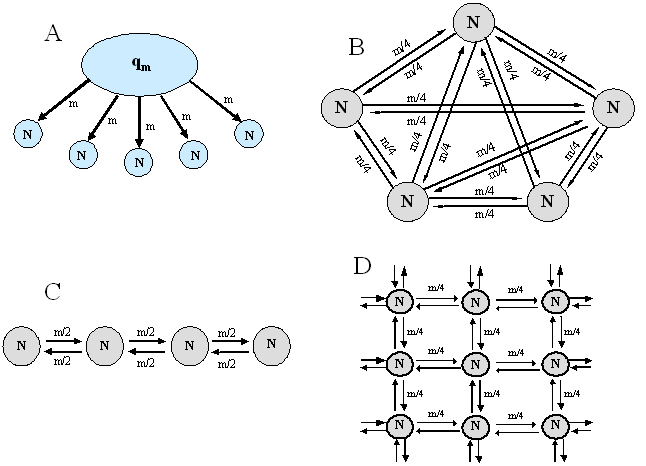 2D stepping-stone model
1D stepping-stone model
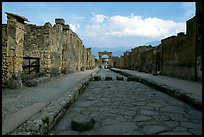 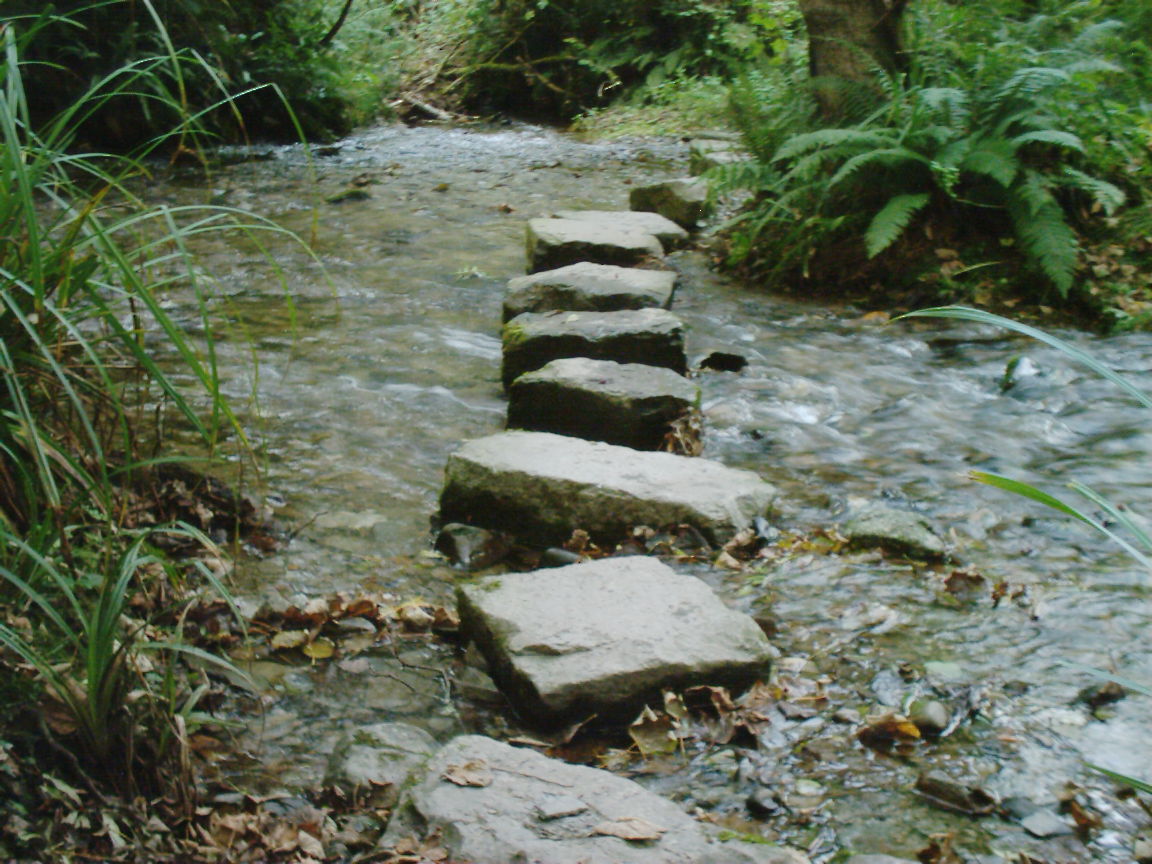 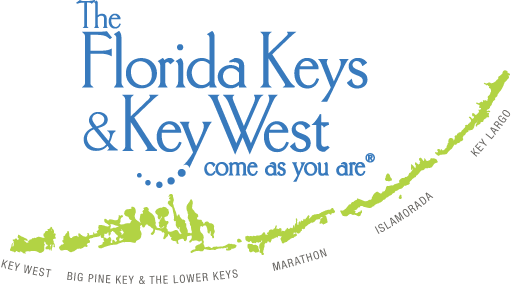 B) Modely izolace vzdáleností (isolation by distance)	kontinuální
Linanthus parryae (jirnicovité, Polemoniaceae), Mohavská poušť (Kalifornie) 
T. Dobzhansky, Sewall Wright
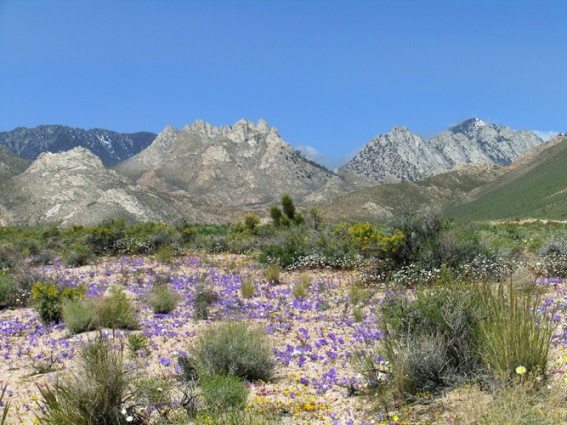 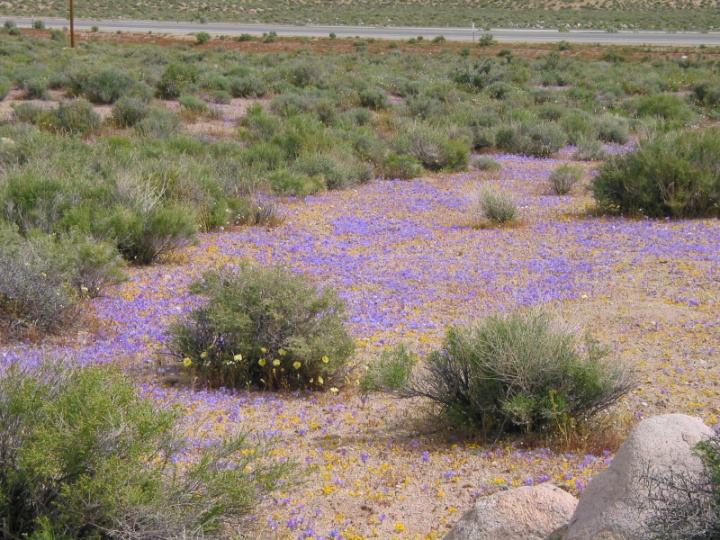 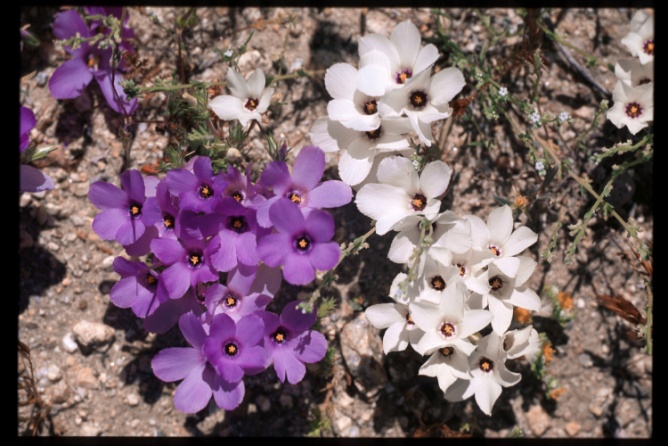 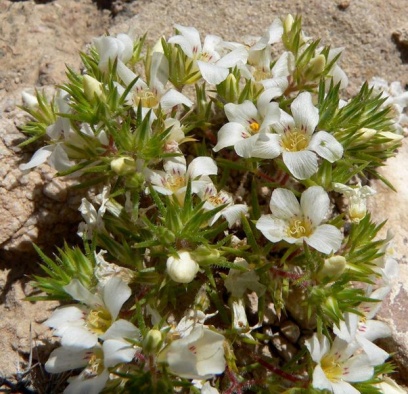 L. parryae
Důsledky toku genů:
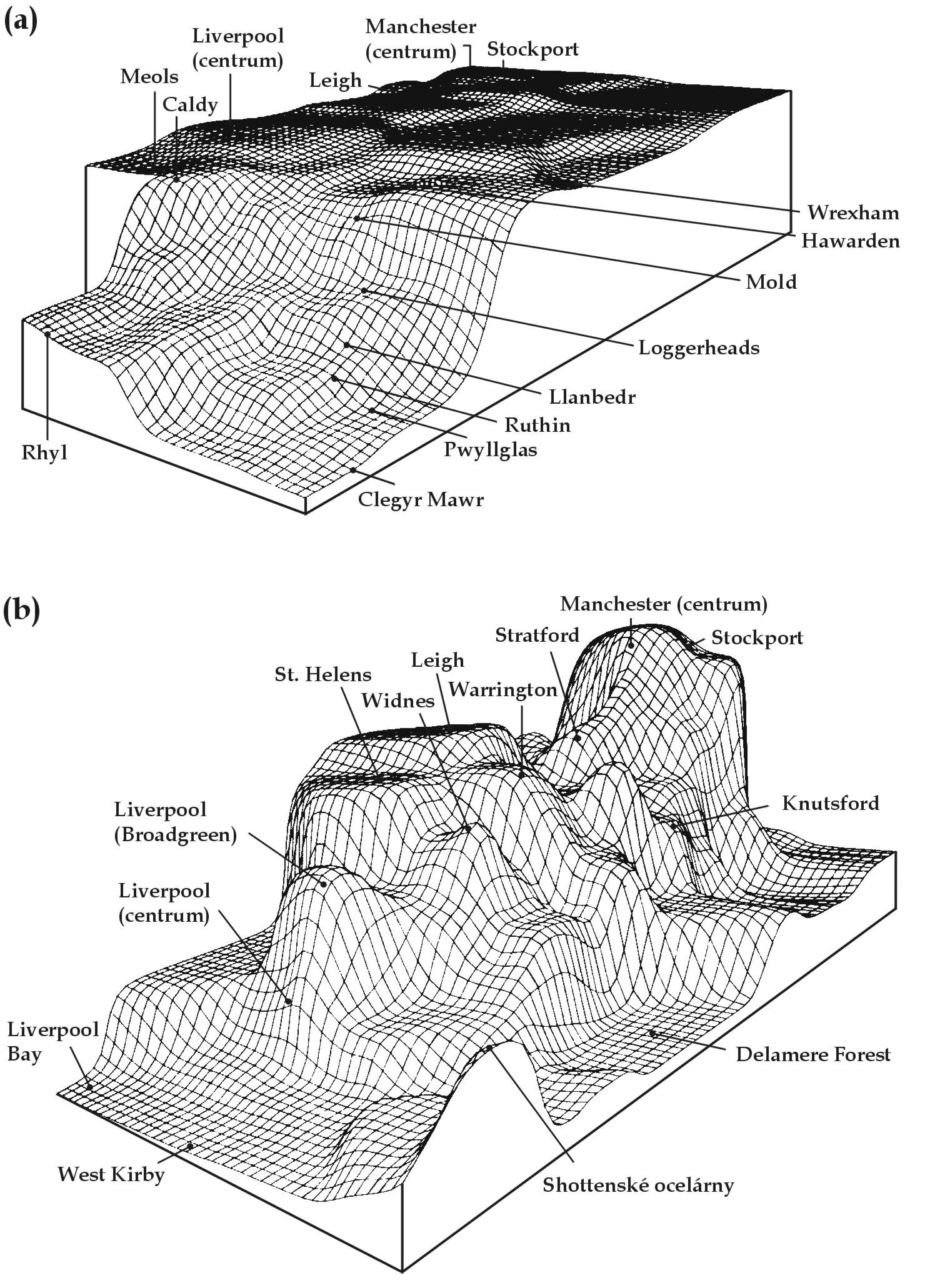 genetická homogenizace subpopulací,   zabraňující jejich genetické divergenci 
u mnoha druhů migrace velmi omezená
Př.: výskyt melanických forem       můr v Anglii
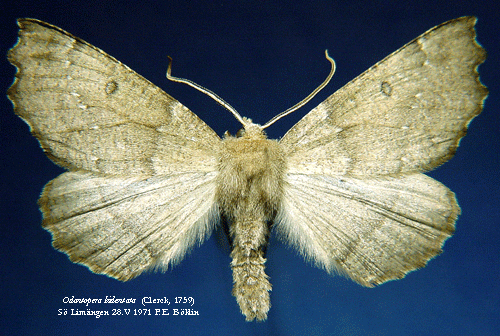 zejkovec dvojzubý
(Odontoptera [Gonodontis] bidentata)
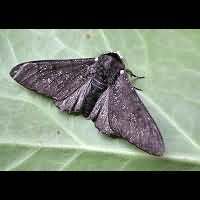 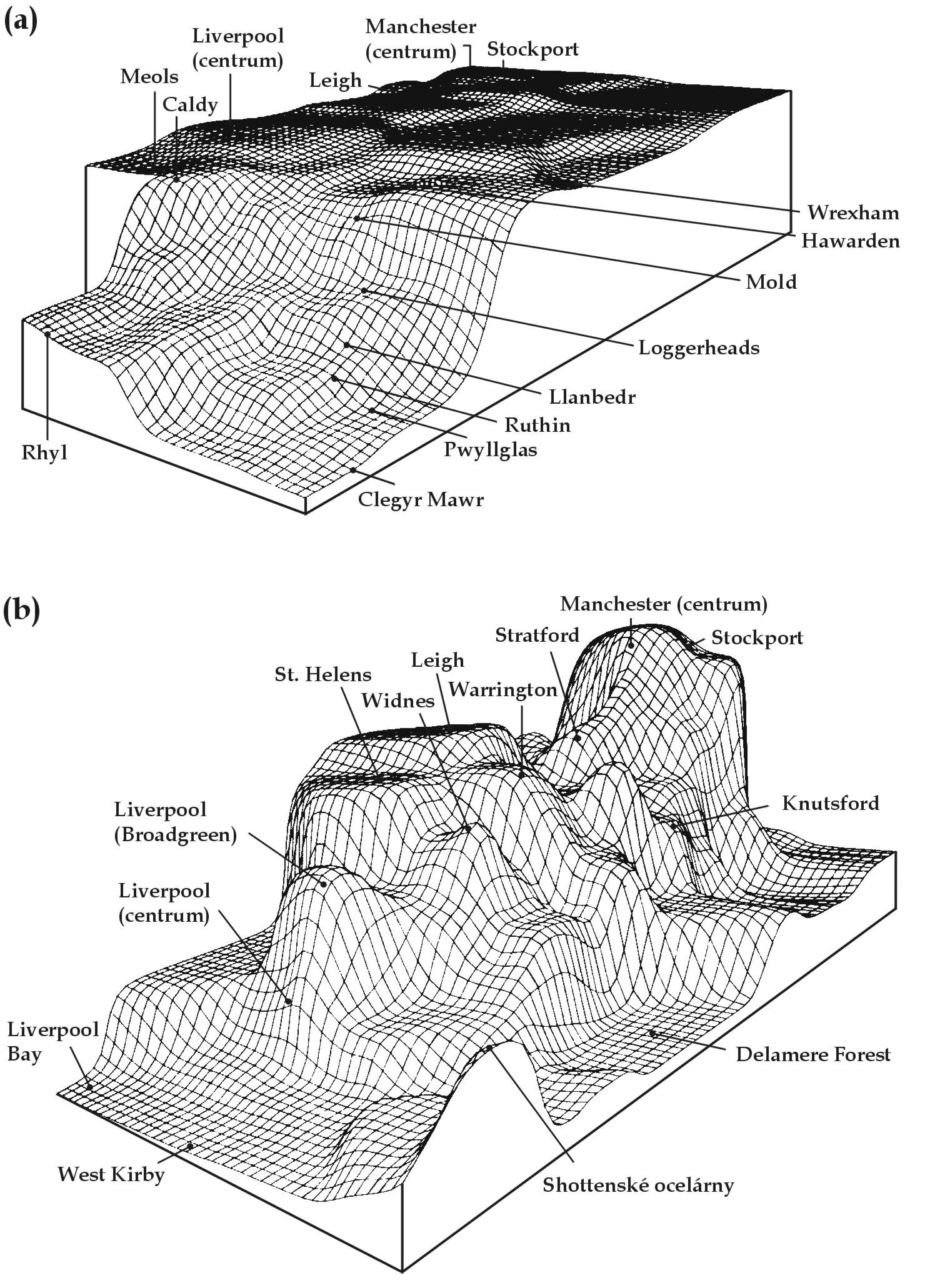 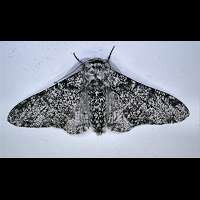 drsnokřídlec březový (Biston betularia)
Difúze neutrálních alel v důsledku toku genů mezi démy
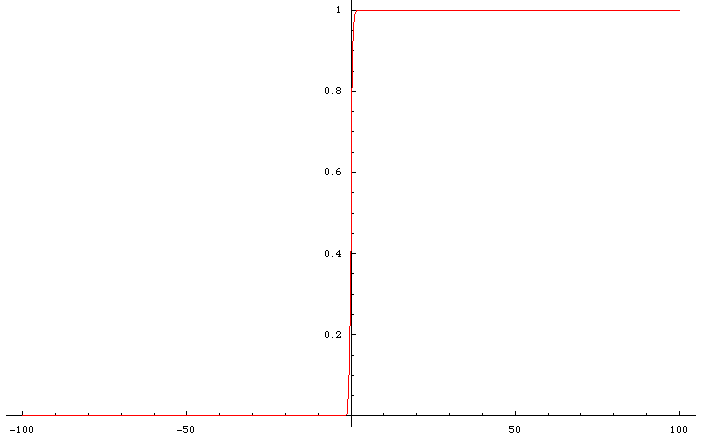 Dém 2
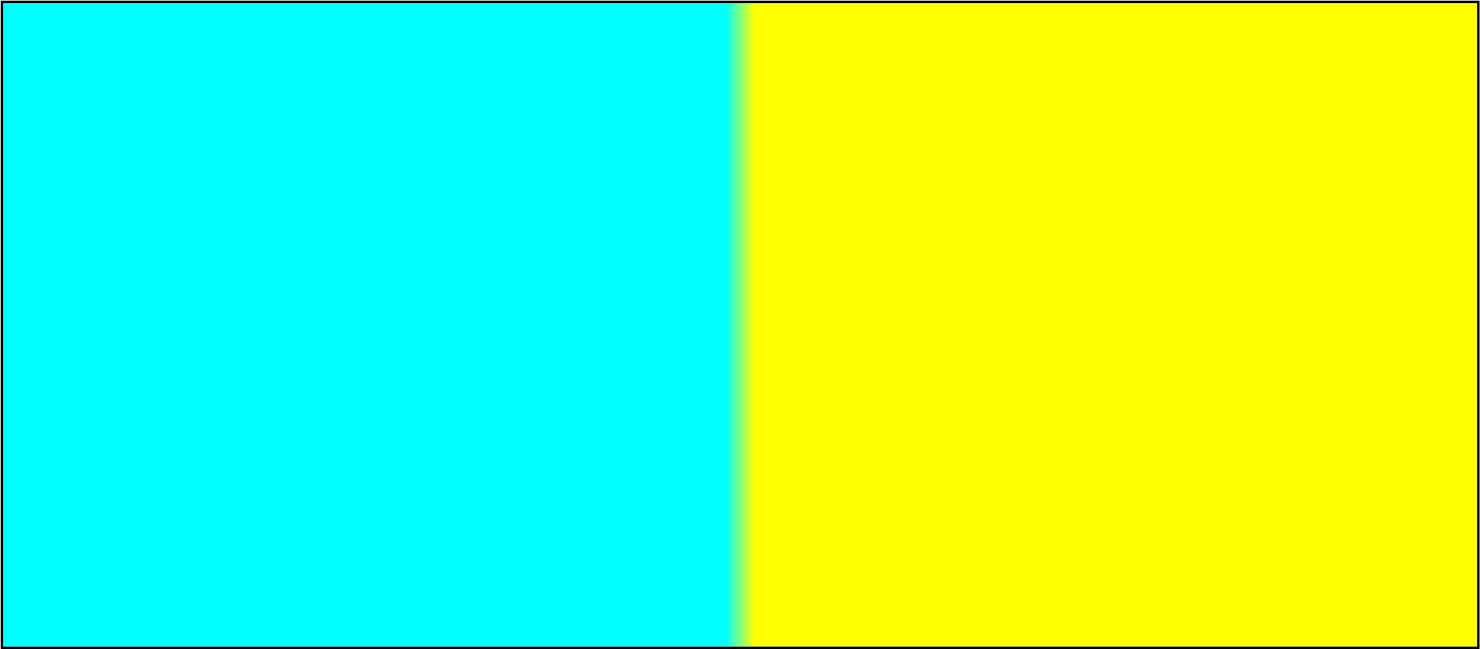 Dém 1
Dém 2
klina
při počátečním
kontaktu klina „schodovitá“
Dém 1
Geografická škála
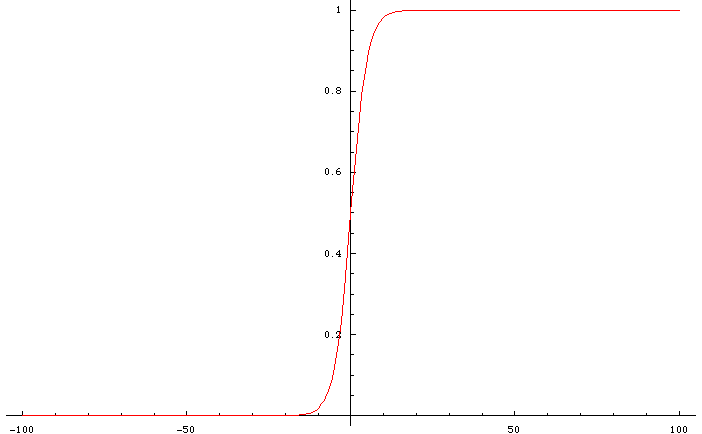 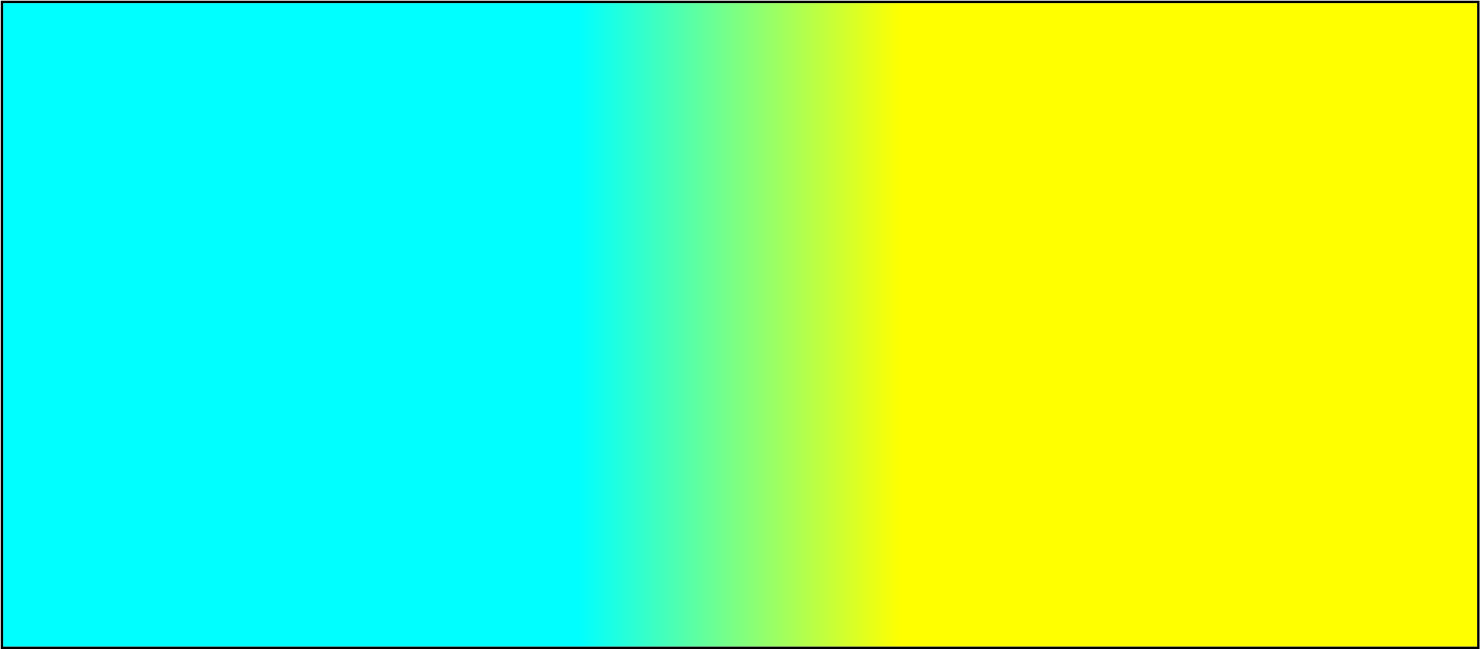 Geografická škála
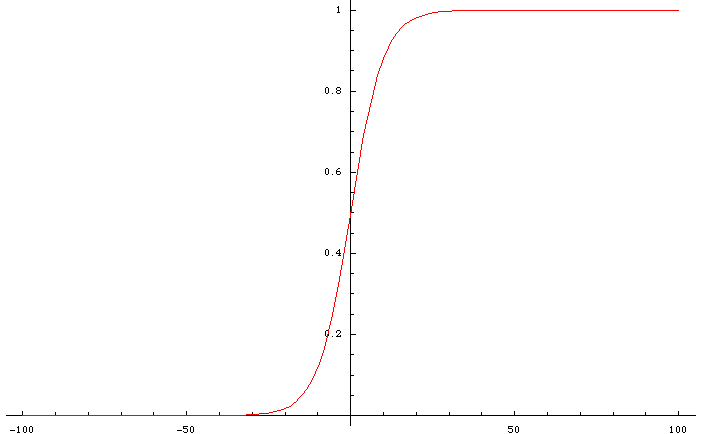 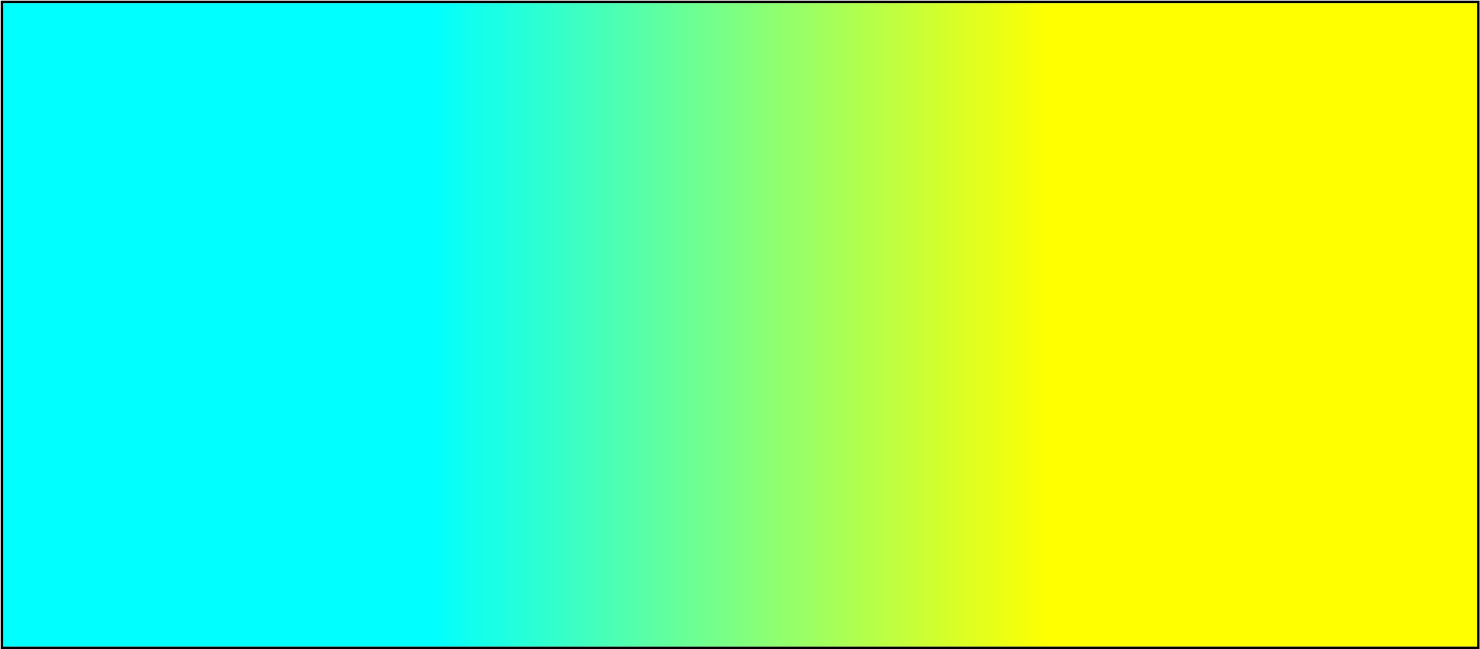 Geografická škála
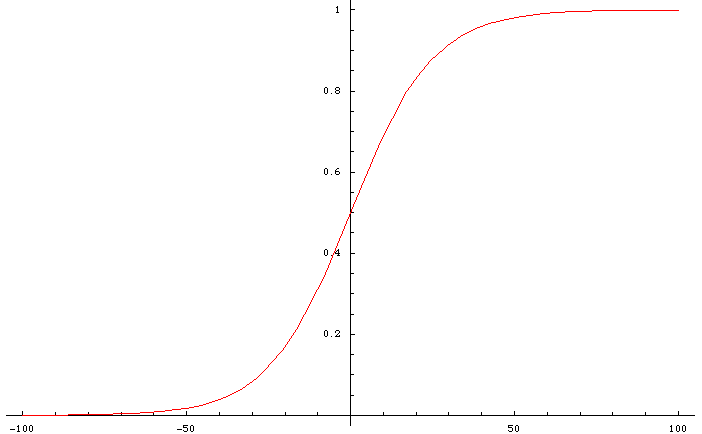 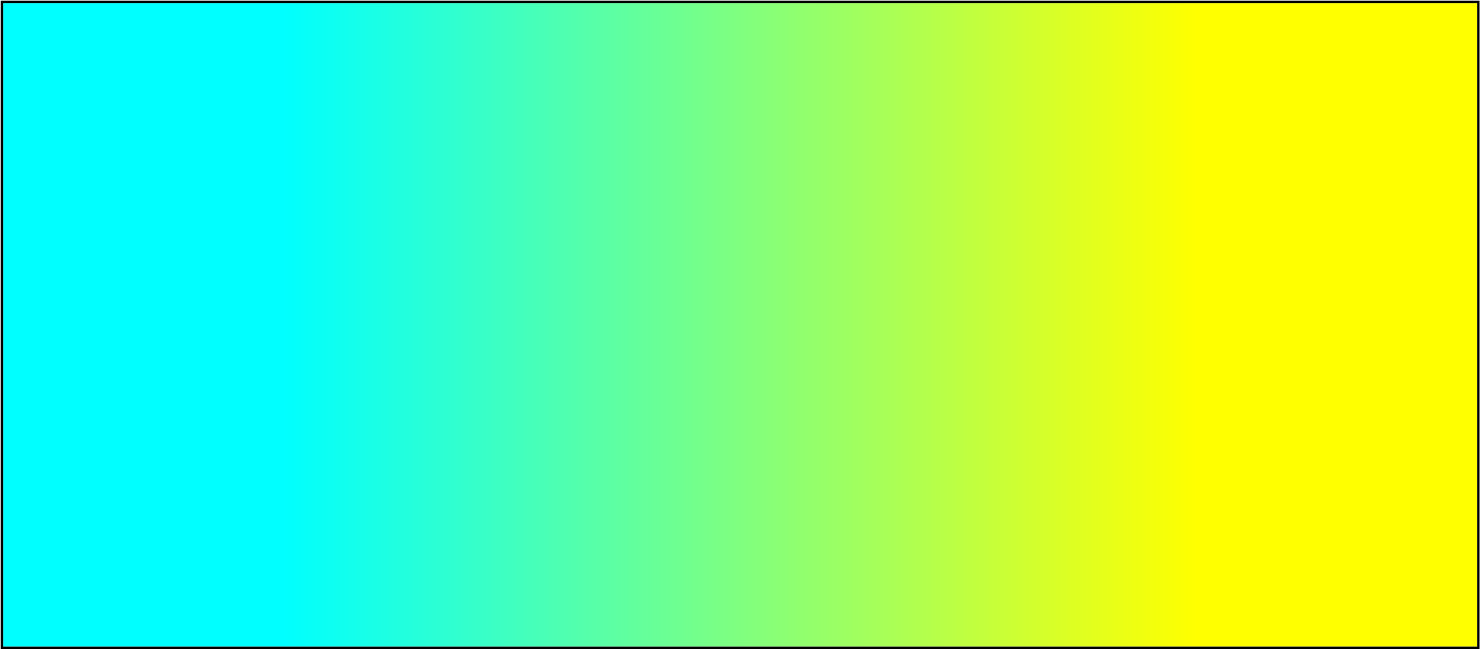 Geografická škála
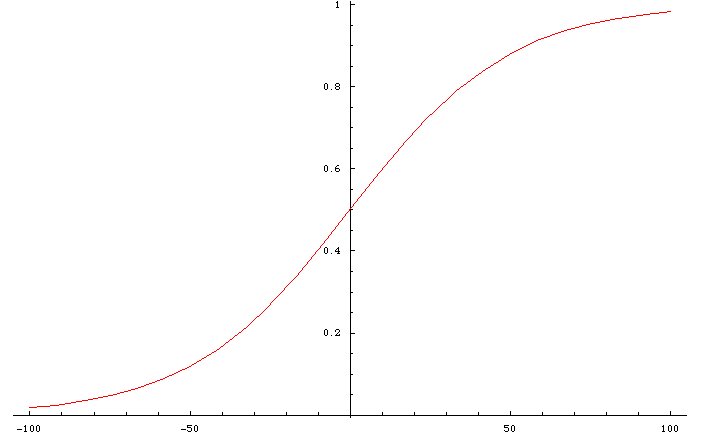 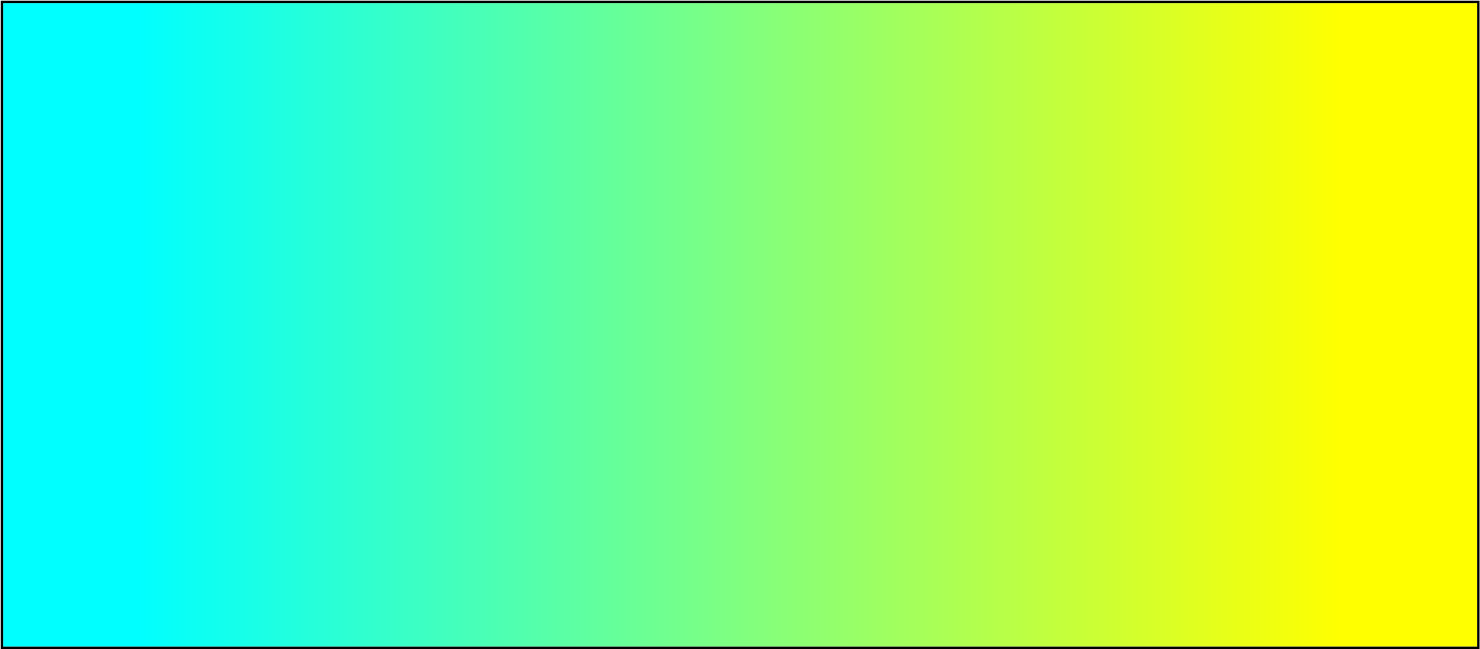 Geografická škála
PŘÍBUZENSKÉ KŘÍŽENÍ
(INBREEDING)
Př.: opakované samooplození (např. samosprašnost):
výchozí gen. (HWE):	1/4 AA, 2/4 Aa, 1/4 aa
1. gen. samooplození:	3/8 AA, 2/8 Aa, 3/8 aa
2. gen. samooplození:	7/16 AA, 2/16 Aa, 7/16 aa
3. gen. samooplození:	15/16 AA, 2/32 Aa, 15/16 aa
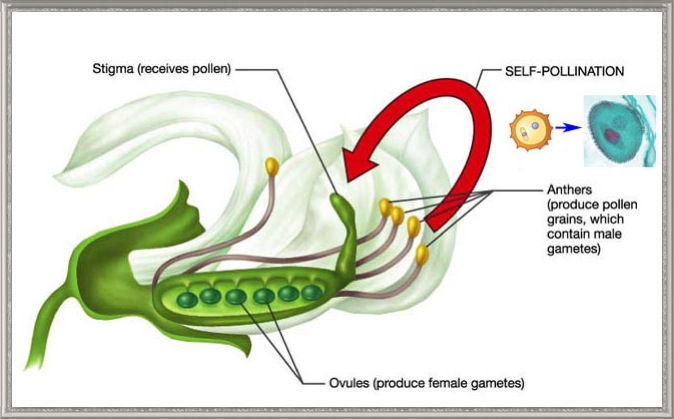 Koeficienty inbreedingu
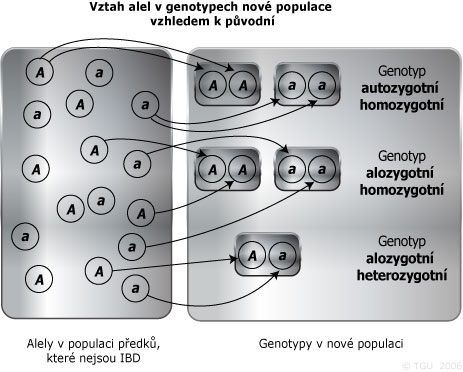 1. Rodokmenový, F:
= pravděpodobnost autozygotnosti
autozygotnost:
alely identické původem (identical by descent, IBD), vždy homozygotalozygotnost:
buď heterozygot, nebo homozygot, kde alely identické stavem   (identical by state, IBS)
Inbrední populace = taková, u níž pravděpodobnost autozygotnosti  v důsledku křížení mezi příbuznými  v panmiktické populaci
F = pravděpodobnost, že jedinec zdědil obě alely téhož genu od jednoho       předka (má obě alely IBD)
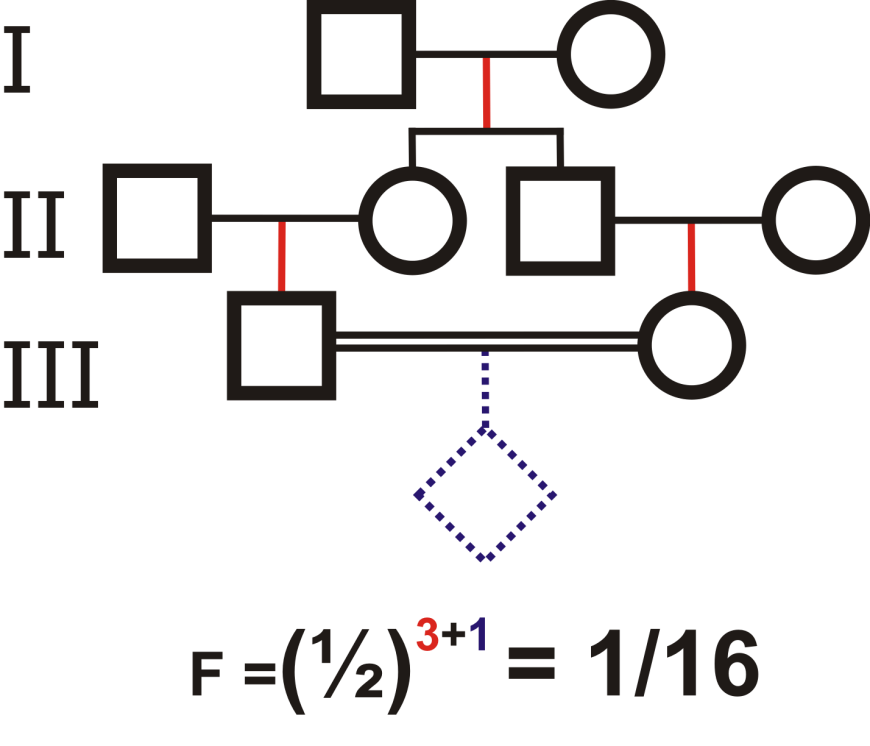 F = (1/2)n+1 (1 + FA)

0  F  1
n = počet kroků v genealogii
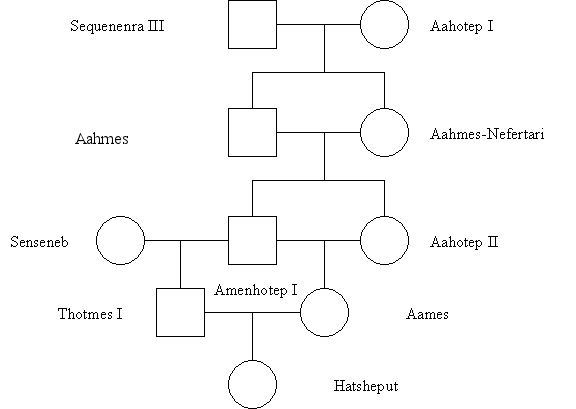 a) Amenhotep I. a Ahotep II. 					25%
b) Ames											37.5%
c) Hatšepsut										25%
d) Ostatní v rodokmenu nejsou inbrední, tj. F = 0
2. Démový koeficient inbreedingu, FIS:
= odchylka od HW rovnováhy
FIS = (He – Ho)/He	-1  FIS  +1
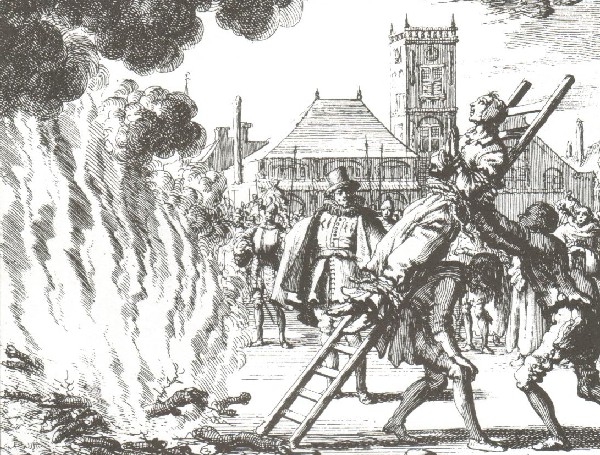 Ho= skutečná heterozygotnost 
He= očekávaná heterozygotnost
Pozor, F a FIS neměří totéž!
F je individuální, FIS je skupinový
Př.: hutterité (anabaptisté = novokřtěnci) z Velkých plání v USA a Kanadě
 	navzdory striktnímu dodržování tabu incestu jde o jednu z nejvíce	inbredních skupin lidí (F = 0,0255)
	příčinou malý počet zakladatelů (protestanti z Tyrolska a Korutan, 16. st.)
Genetické důsledky inbreedingu:
inbreedingem se mění frekvence genotypů (zvýšení frekvence homozygotů)
 frekvence alel se nemění
postihuje všechny lokusy
vzniká vazbová nerovnováha
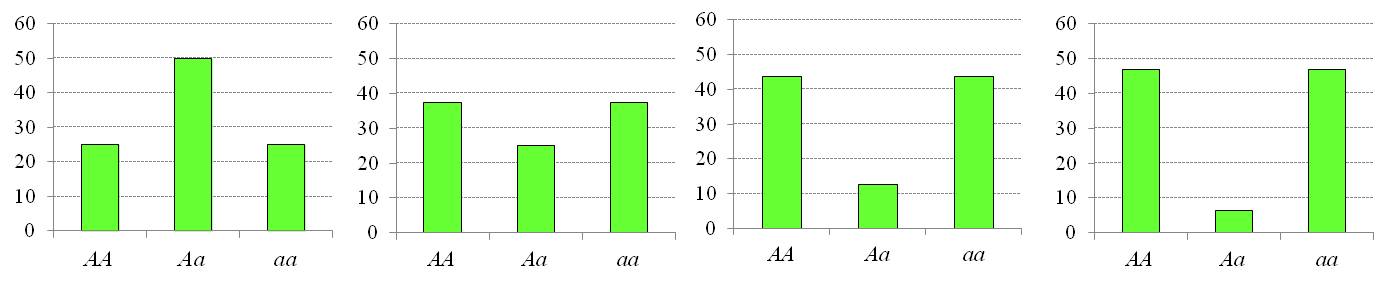 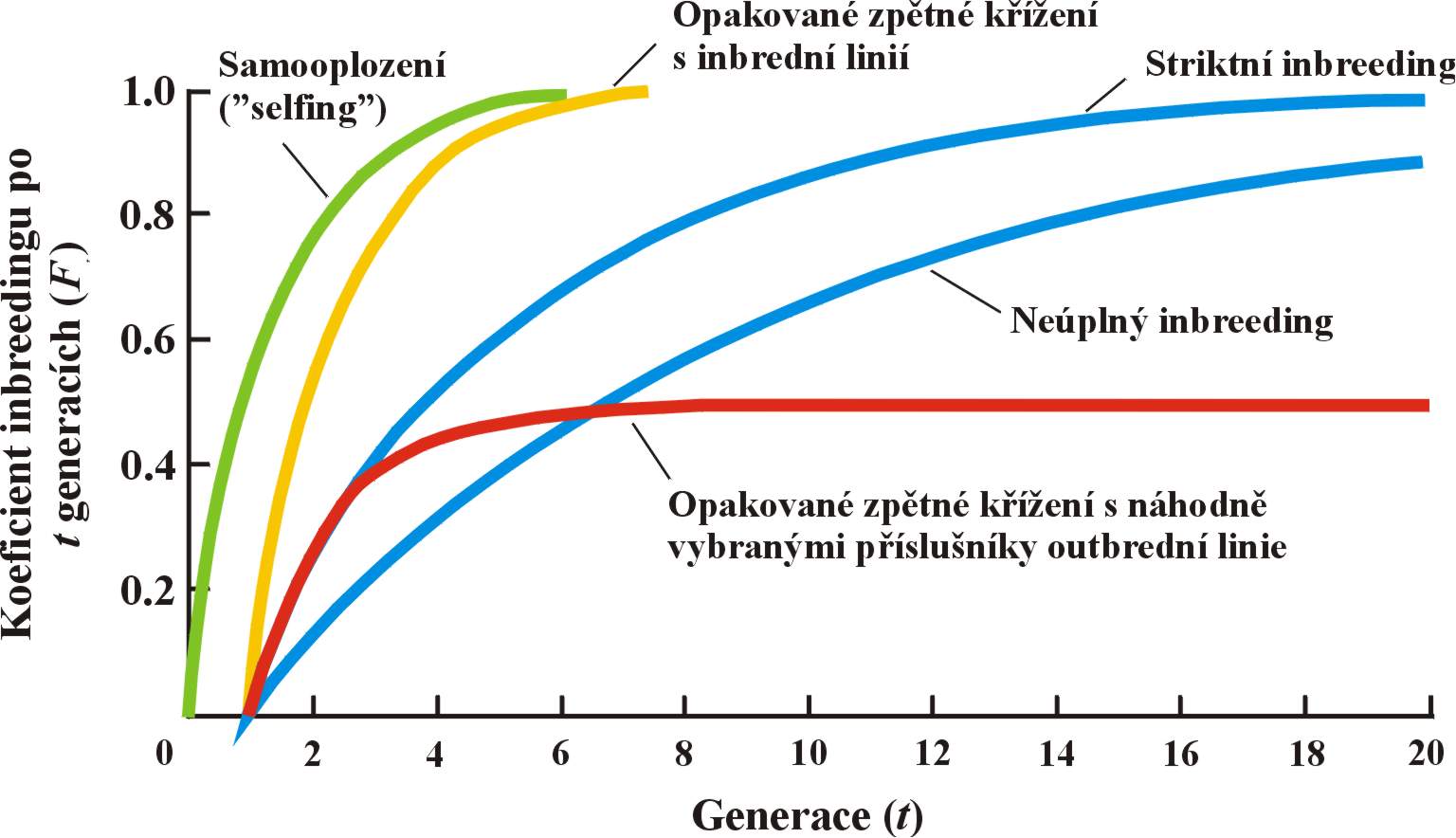 Fenotypové důsledky inbreedingu:
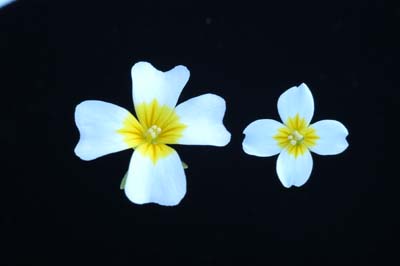 inbrední deprese  výskyt chorob, snížení plodnosti   nebo životaschopnosti
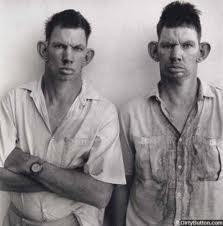 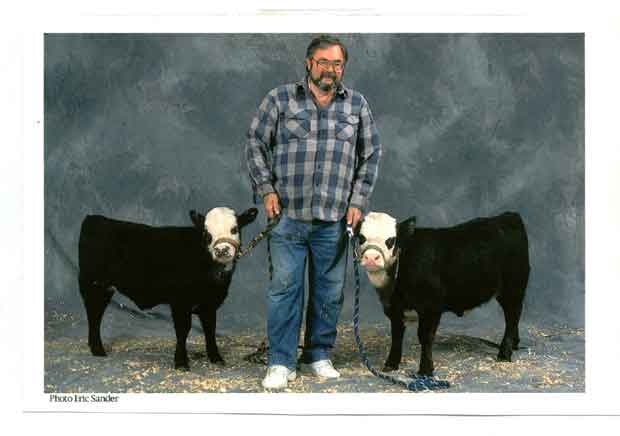 Leavenworthia alabamica
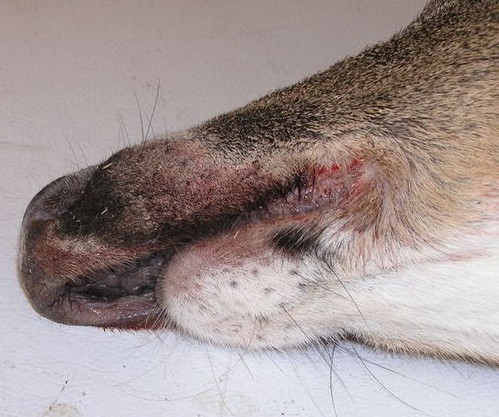 Pozor! Ne vždy musí být inbreeding škodlivý (např. řada druhů vyšších rostlin je
samosprašná). Navíc důsledky inbreedingu se mohou lišit v rámci jednoho druhu 
v závislosti na vnějším prostředí.
Inbrední deprese u člověka:
amišové: hemofilie B, anémie, pletencová dystrofie, Ellis-Van Creveldův syndrom (zakrslost, polydaktylie), poruchy vývoje nehtů, defekty zubů
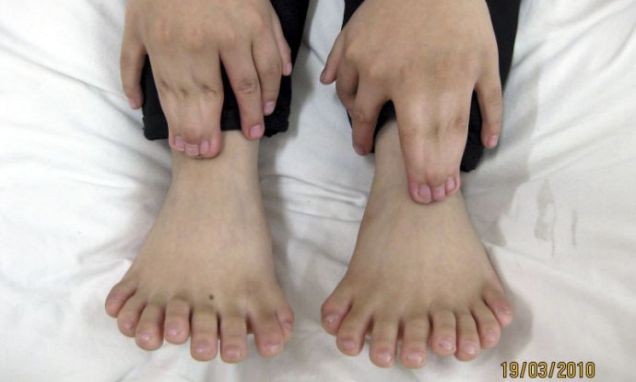 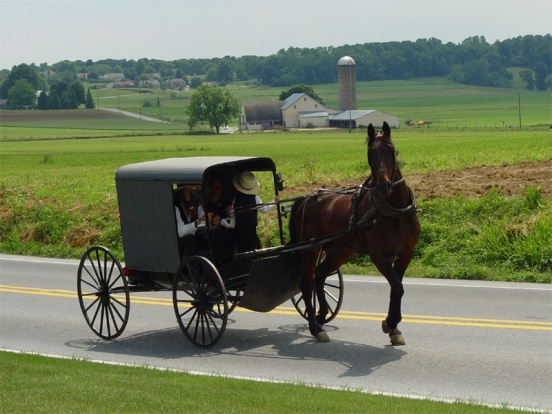 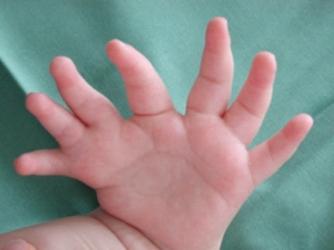 kmen Vandoma, Zimbabwe (tzv. „Pštrosí lidé“): ektrodaktylie

mormoni v Hilldale (Utah) a Colorado City (Arizona)
amazonští indiáni
šlechtické rody
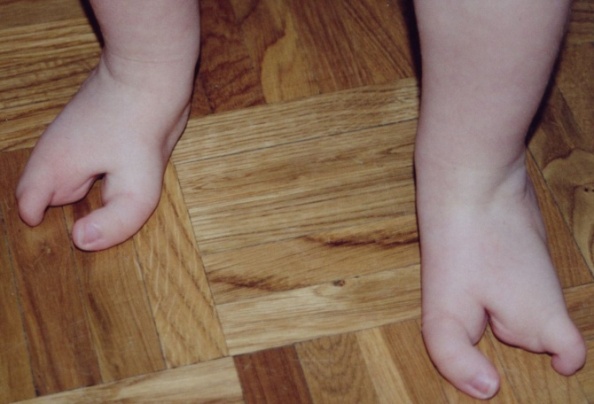 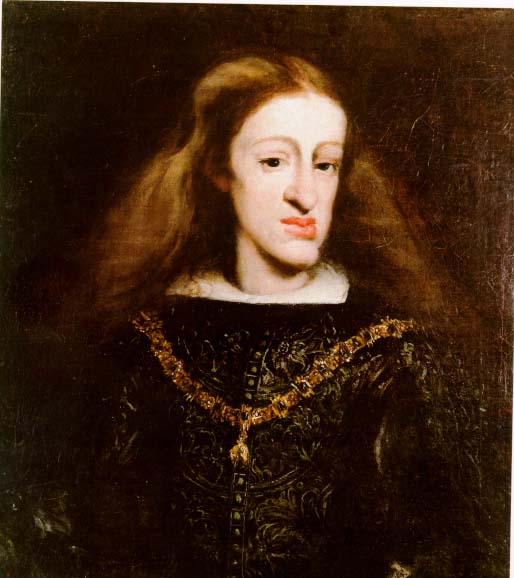 Inbrední deprese u člověka:
Karel II. Španělský: 
nepřirozeně velká hlava, deformovaná čelist, slabé tělo, potíže s chůzí a další defekty, mentální a psychické poruchy, impotence, neplodnost

František I.: 
u potomků mentální retardace, hydrocefalie, záchvaty, některé nebyly schopny samostatného života
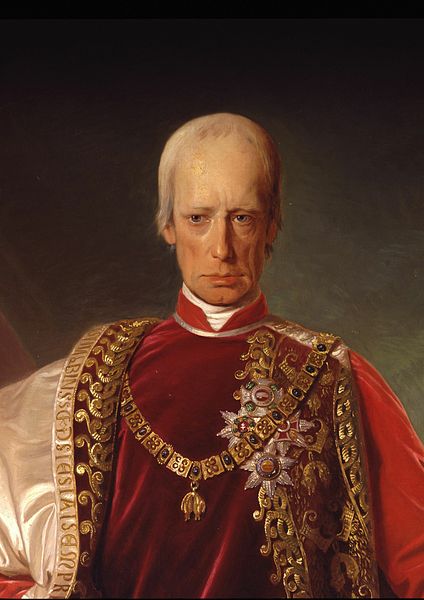 Inbrední deprese u člověka:
Rudolf II.  hraběnka Kateřina Stradová  Julius Caesar (Juan d’Austria)
schizofrenie, deviace, násilné sklony (včetně vražd)
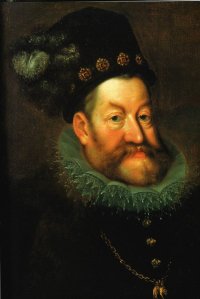 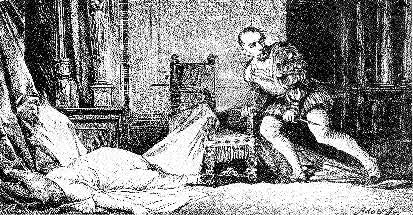 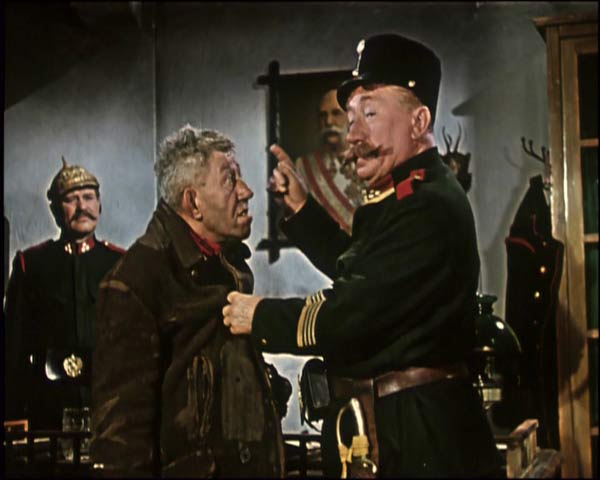 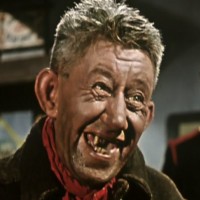 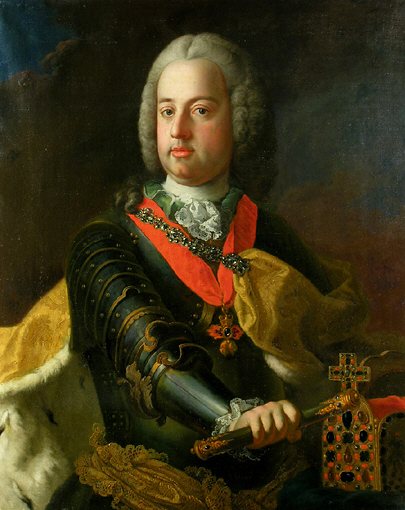 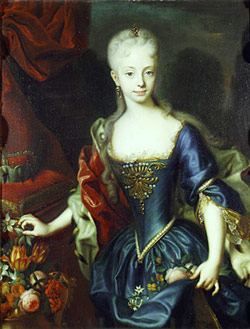 František Štěpán Lotrinský
Marie Terezie
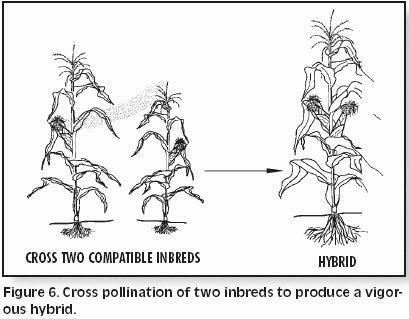 “hybrid vigour”  (heteróze)
Sewall Wright - F-statistika:
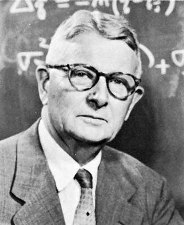 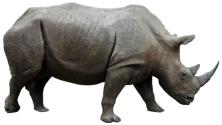 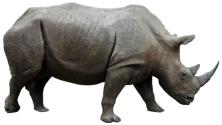 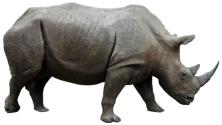 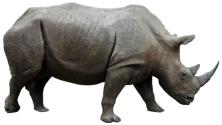 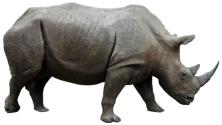 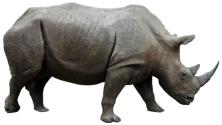 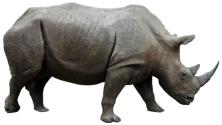 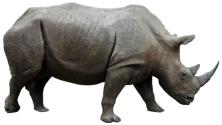 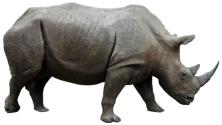 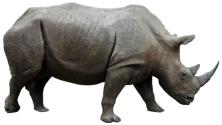 S
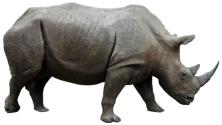 I
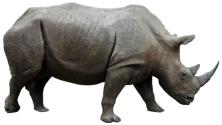 T
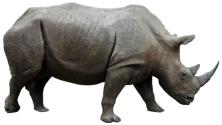 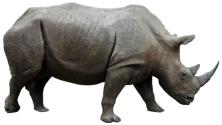 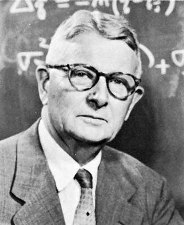 FIS (= koeficient inbreedingu)
 snížení HZ v subpopulaci v důsledku příbuzenského 	křížení
FIS = (HS ‒ HI)/HS		-1  FIS  +1


FST (= fixační index)  snížení HZ v důsledku strukturování populace

FST = (HT ‒ HS)/HT	0  FST  +1

 FIT  snížení HZ v důsledku strukturování populace i inbreedingu

FIT = (HT ‒ HI)/HT
(1 ‒ FIS) (1 ‒ FST) = 1 ‒ FIT
ASORTATIVNÍ PÁŘENÍ
(assortative mating)
= vyšší pravděpodobnost páření mezi jedinci se stejným   fenotypem

příčinou může být preference partnera se stejným fenotypem, ale  mohou existovat i jiné příčiny
Př.: fytofágní hmyz – jedinci žijící na různých druzích hostitelské   rostliny můžou dospívat v odlišnou dobu  častější páření jedinců   se stejným fenotypem (život na hostiteli) bez aktivní preference   partnera 
 jde pouze o pozitivní fenotypovou korelaci
asortativní páření způsobuje úbytek heterozygotů
asortativní páření způsobuje vazbovou nerovnováhu (LD)
Rozdíly mezi inbreedingem a asortativním pářením:
působí pouze na lokus(y) spojené s preferovaným fenotypem × inbreeding  ovlivňuje všechny lokusy
as. páření je mocnou evoluční silou (silná LD na více lokusech)   inbreeding pouze zesiluje LD tam, kde byla už na počátku, a to jen  v případě samooplození (samosprašnosti), v ostatních případech  rekombinace „úspěšnější“  redukce LD
NEGATIVNÍ ASORTATIVNÍ 
(DISASORTATIVNÍ) PÁŘENÍ
= preference partnera s odlišným fenotypem
výsledkem intermediární frekvence alel, zeslabování vazbové nerovnováhy
př. preference samců s odlišným MHC (myš, člověk)
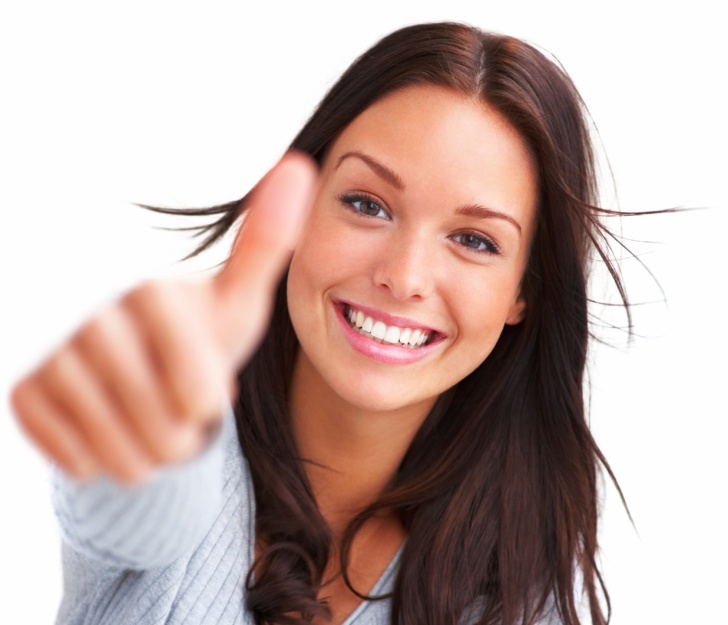 MHC
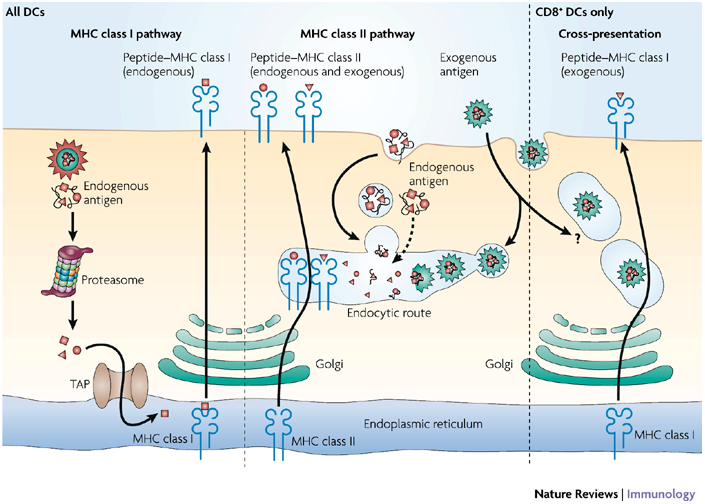   
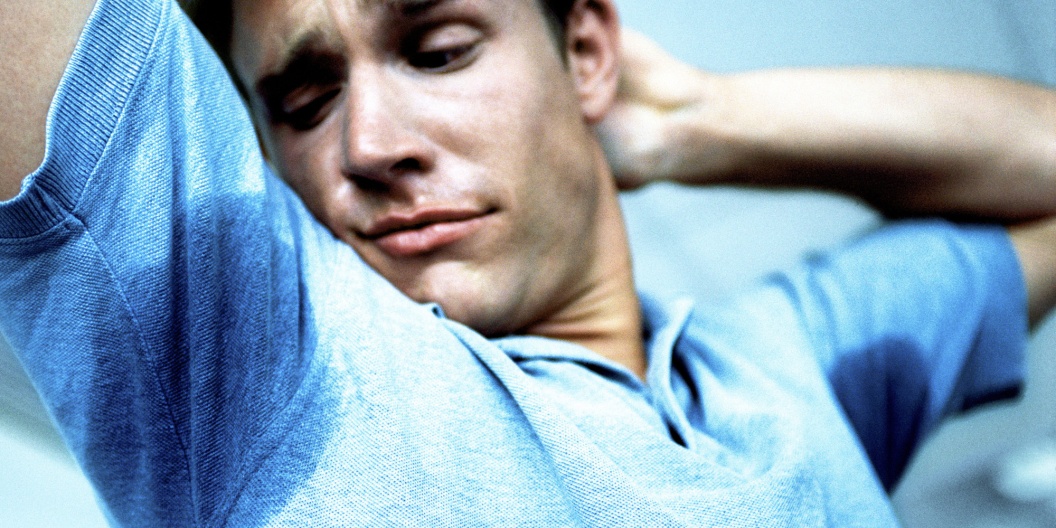 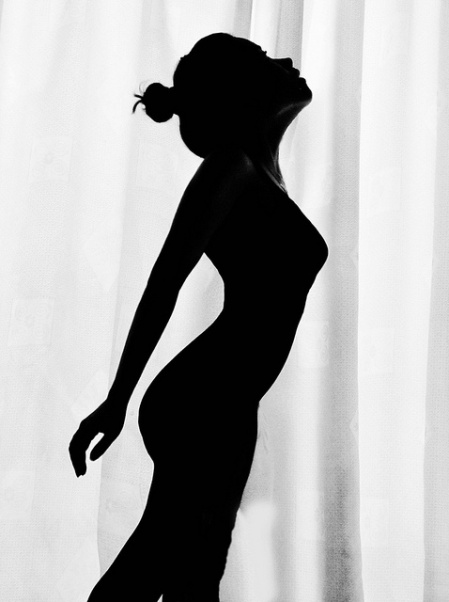 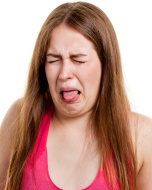